ACÉLIO CASAGRANDE
Secretário Executivo da AMREC
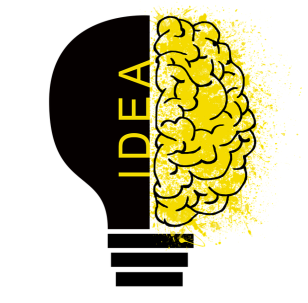 ACÉLIO CASAGRANDE
- Pós-Graduação em Gestão Pública- Secretário de Saúde de Criciúma  - Em 2001 eleito o vereador mais votado de Criciúma - Secretário de Finanças de Criciúma- Secretário de Desenvolvimento Regional de Criciúma por duas vezes- Deputado Federal de 2007 a 2011- Secretário de Estado da Articulação Nacional entre 2011 e 2012 - Secretário-adjunto de Estado da Saúde de 2013 a 2014- Posteriormente, volta para a Secretaria de Articulação Nacional em 2015- Em janeiro de 2018 assume como secretário de Estado da Saúde- Em 2019 Assume como Secretário Executivo da AMREC
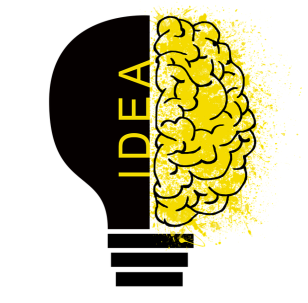 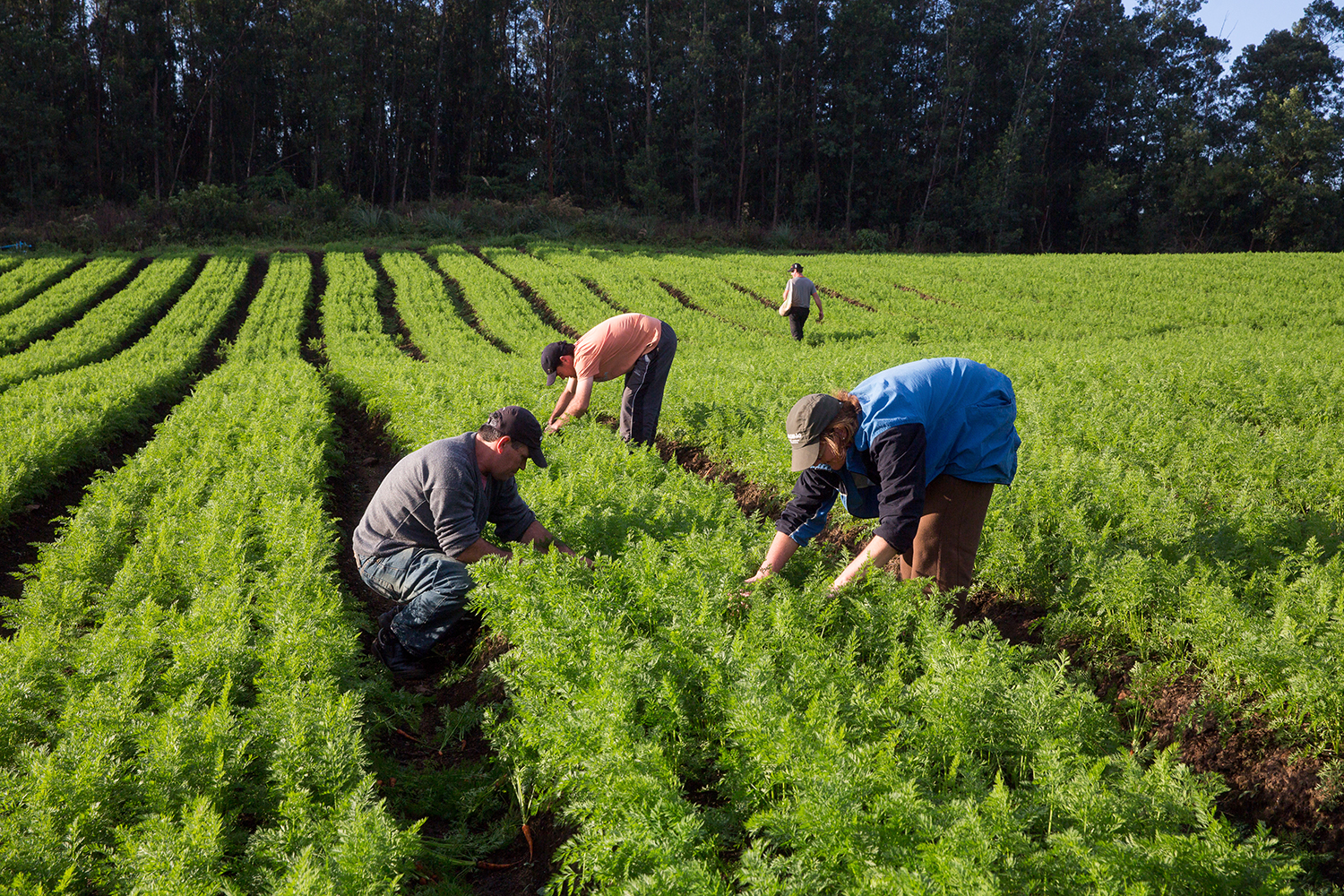 APRENDI DESDE CEDO A DAR VALOR AO TRABALHO E AS PESSOAS
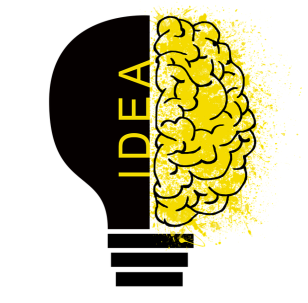 PRIMEIRO EMPREGO
ESCRITÓRIO DE CONTABILIDADE
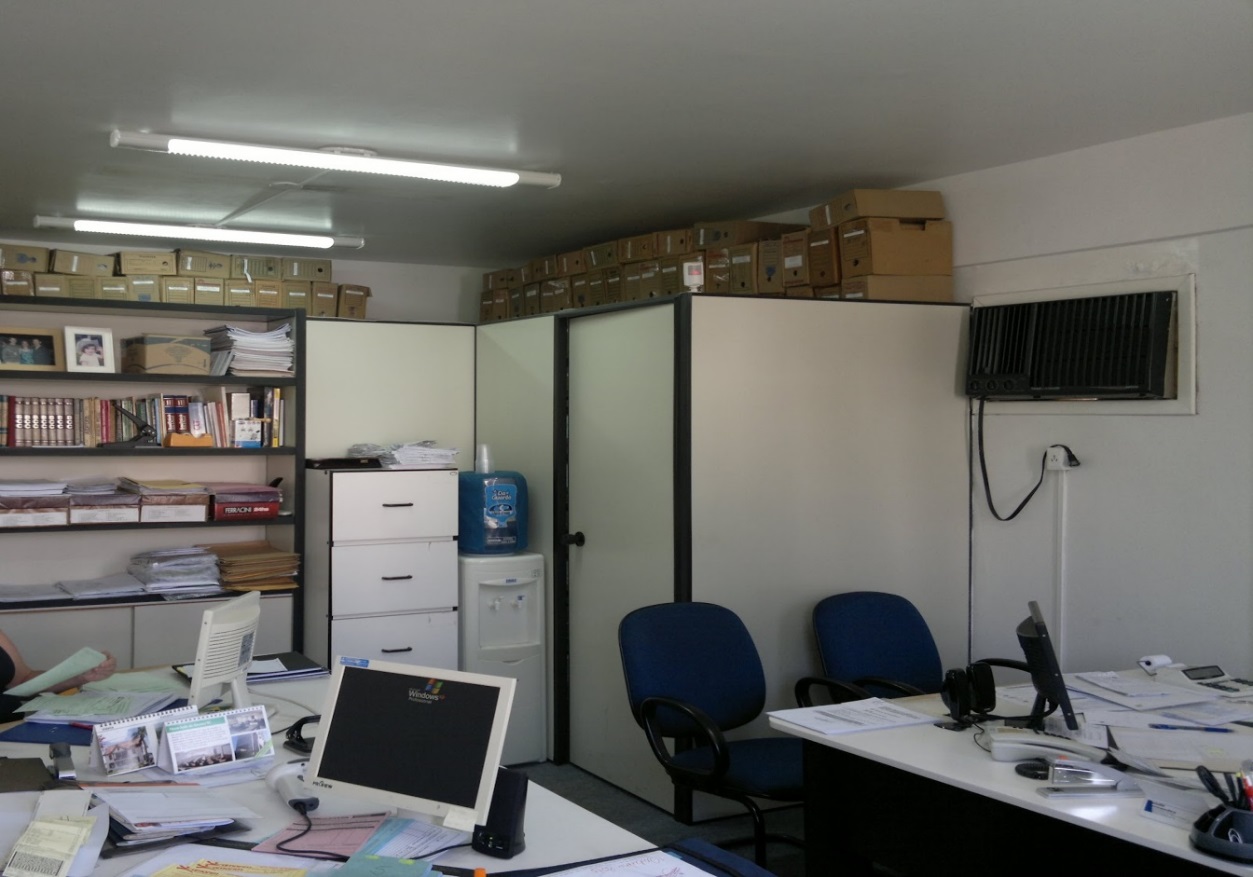 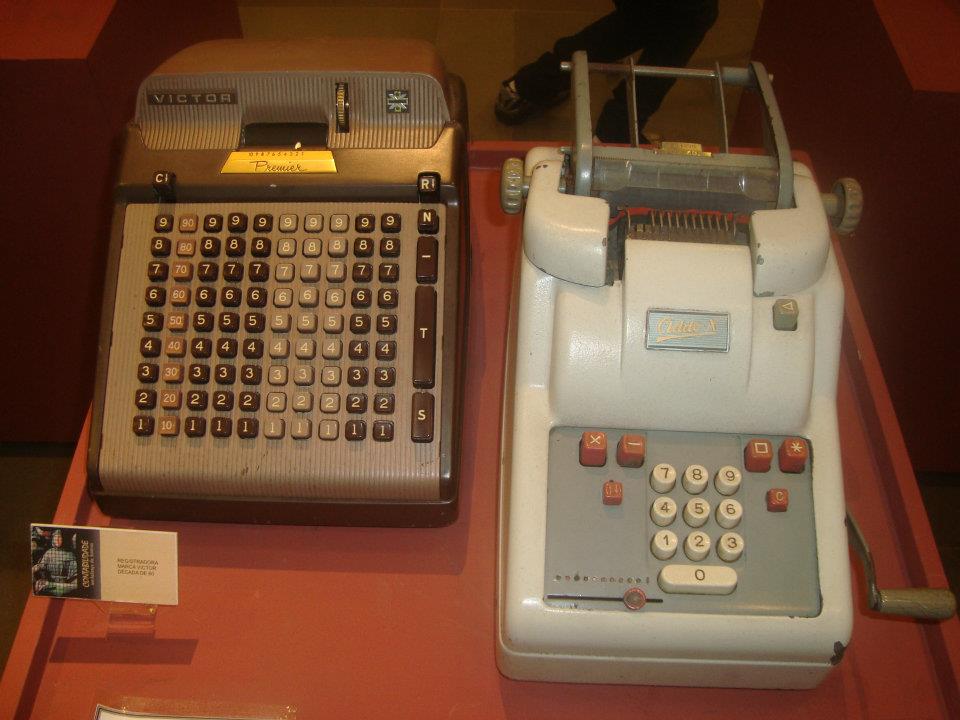 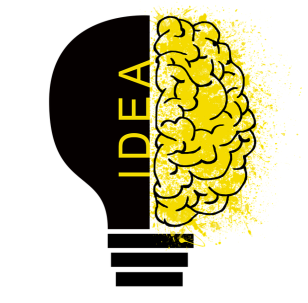 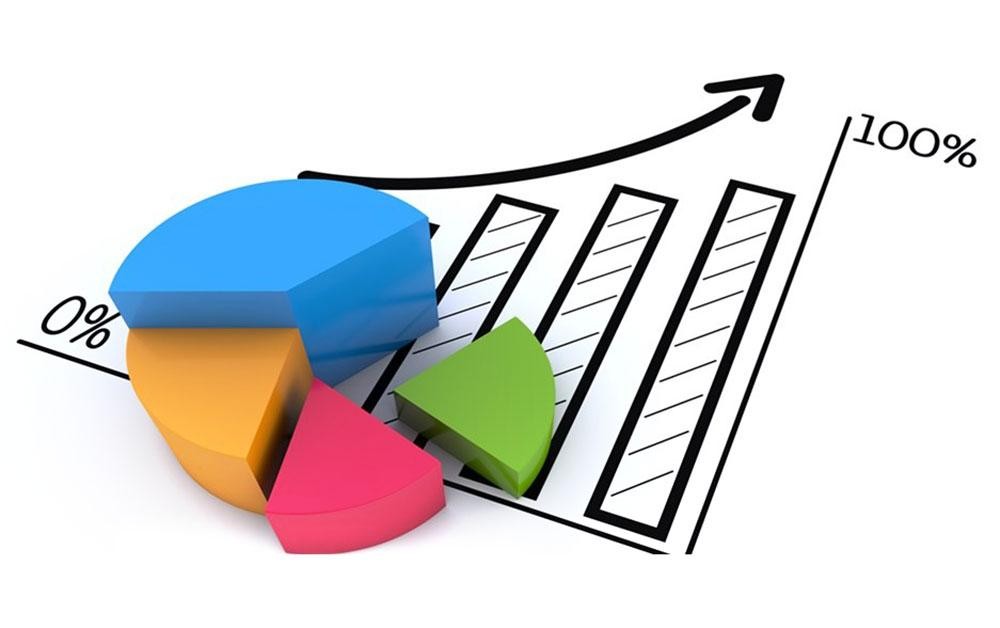 Total de 11 anos na iniciativa privada. Foco gestão de resultados e valorização de pessoas.
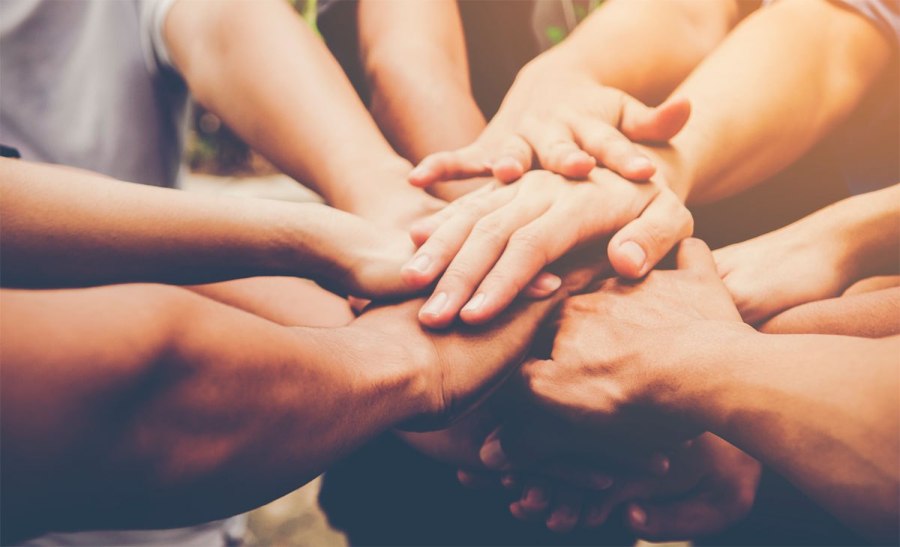 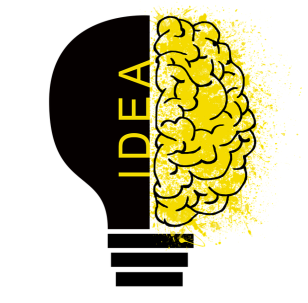 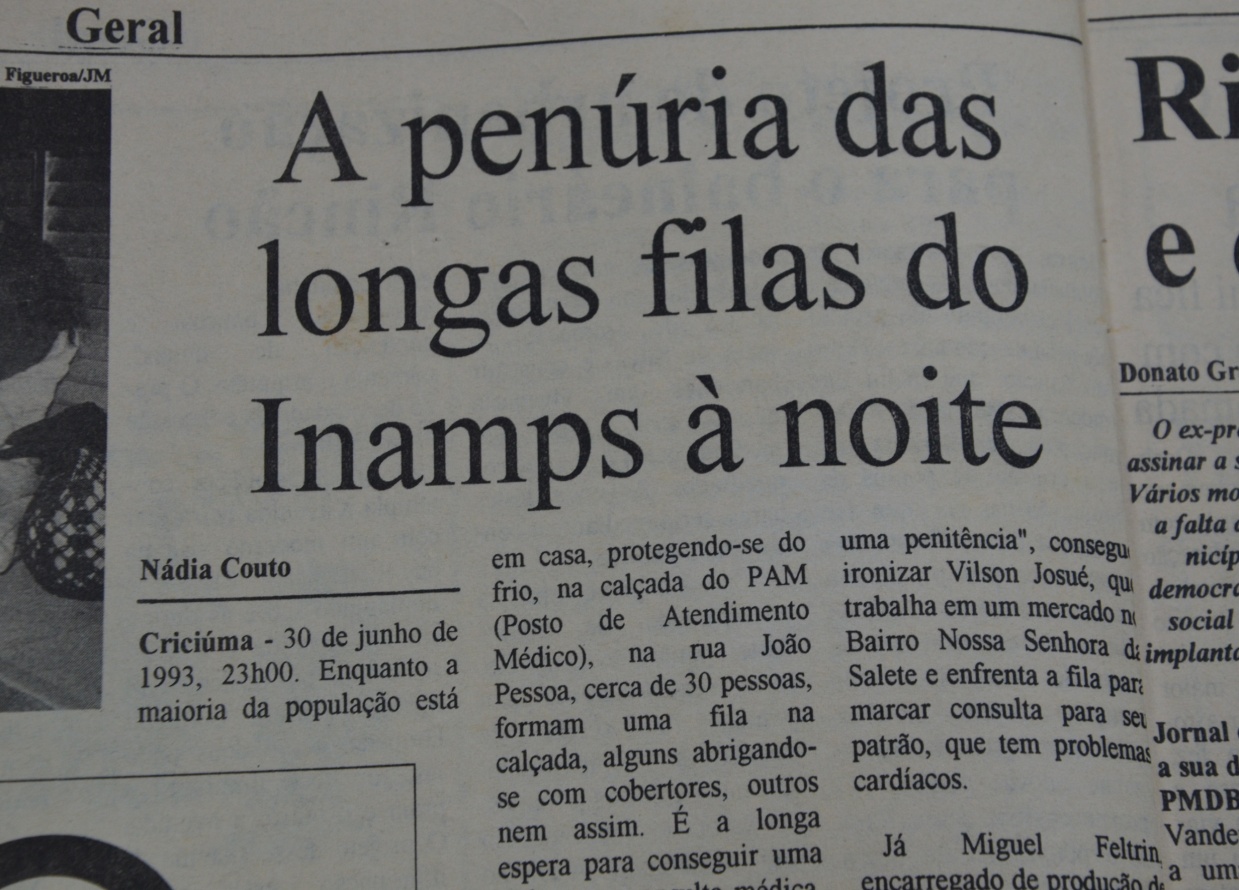 * Situação de calamidade pública na área de saúde;* Filas intermináveis;* Falta de medicamentos e insumos;* Falta de profissionais na área.
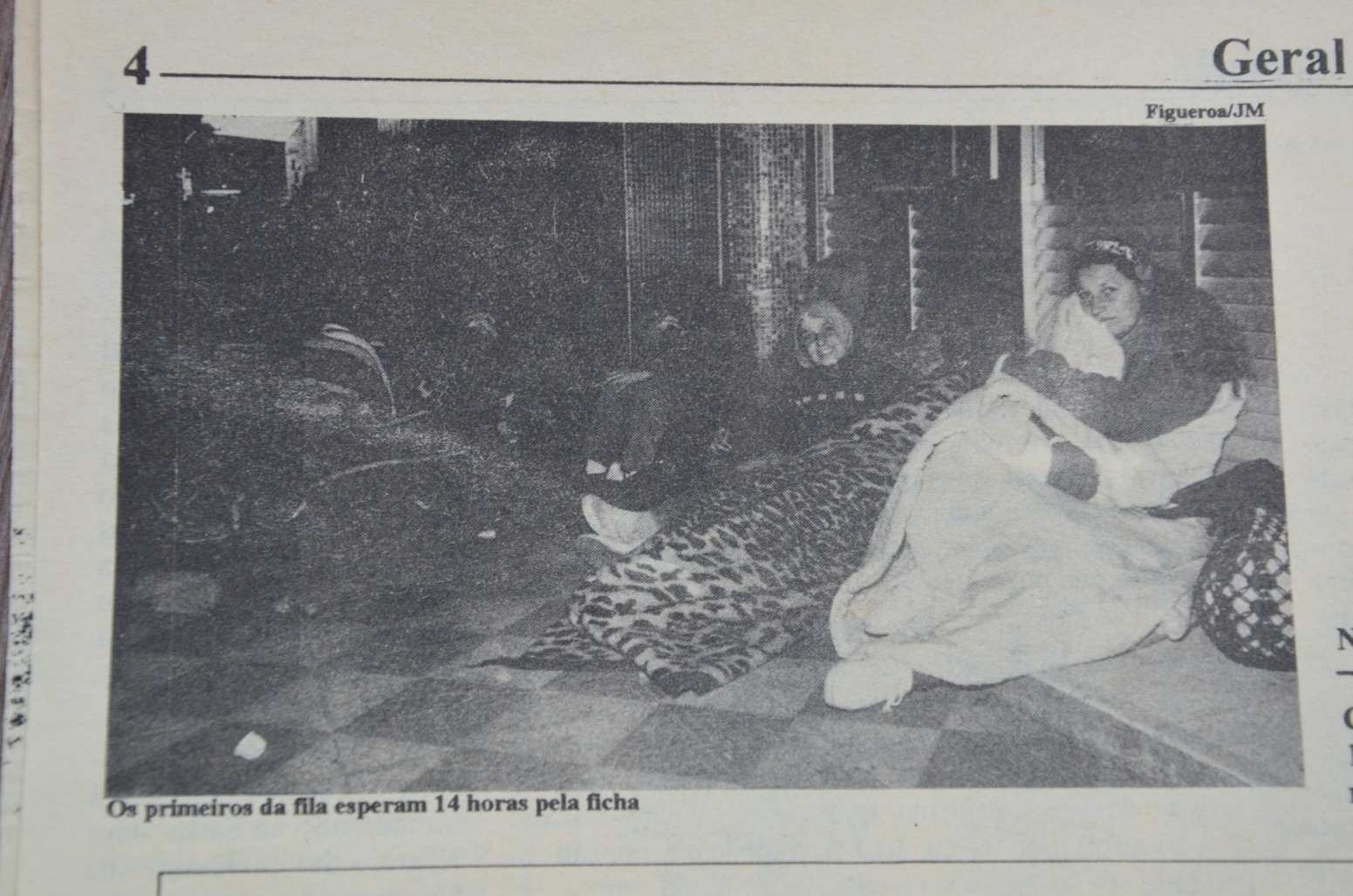 * Ausência de alta complexidade na região (Cardio e Onco);* Altos índices de mortalidade e morbidade.
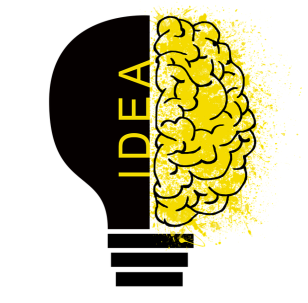 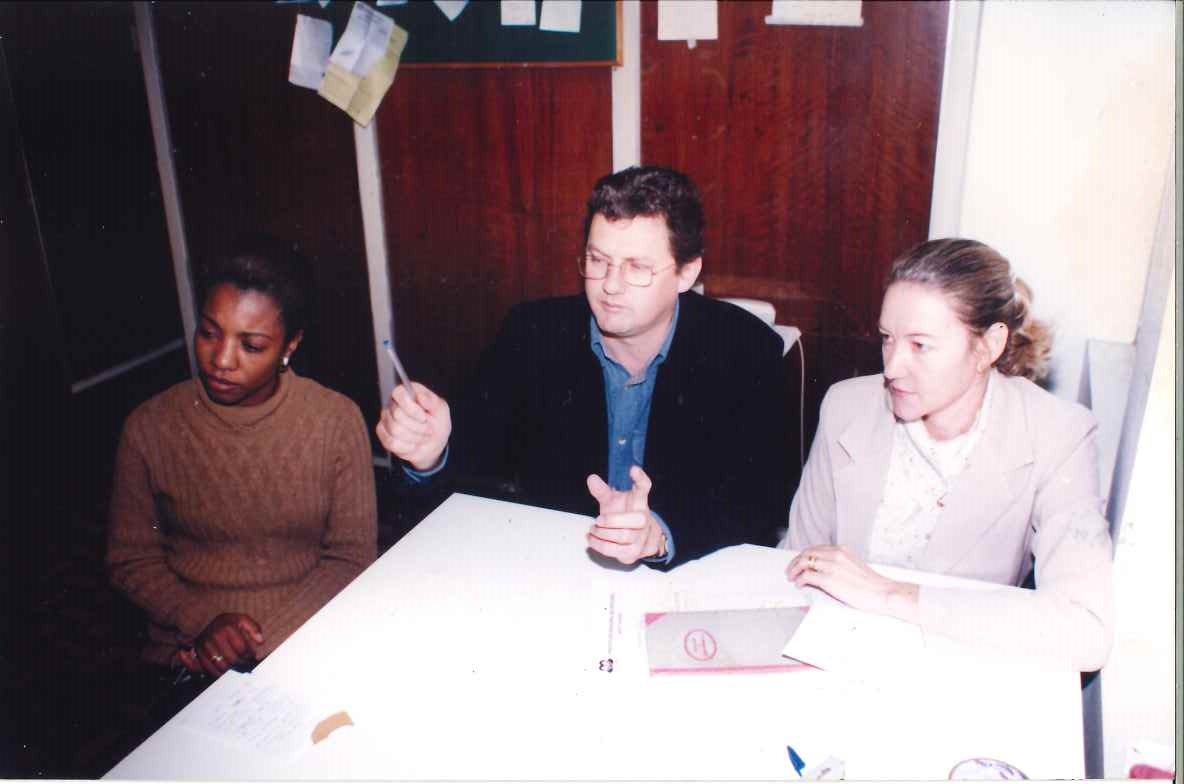 UMA HISTÓRIA DE AMOR PELAS PESSOAS E PELA SAÚDE COMEÇOU EM 1993
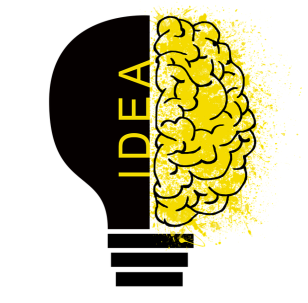 Chefe de gabinete
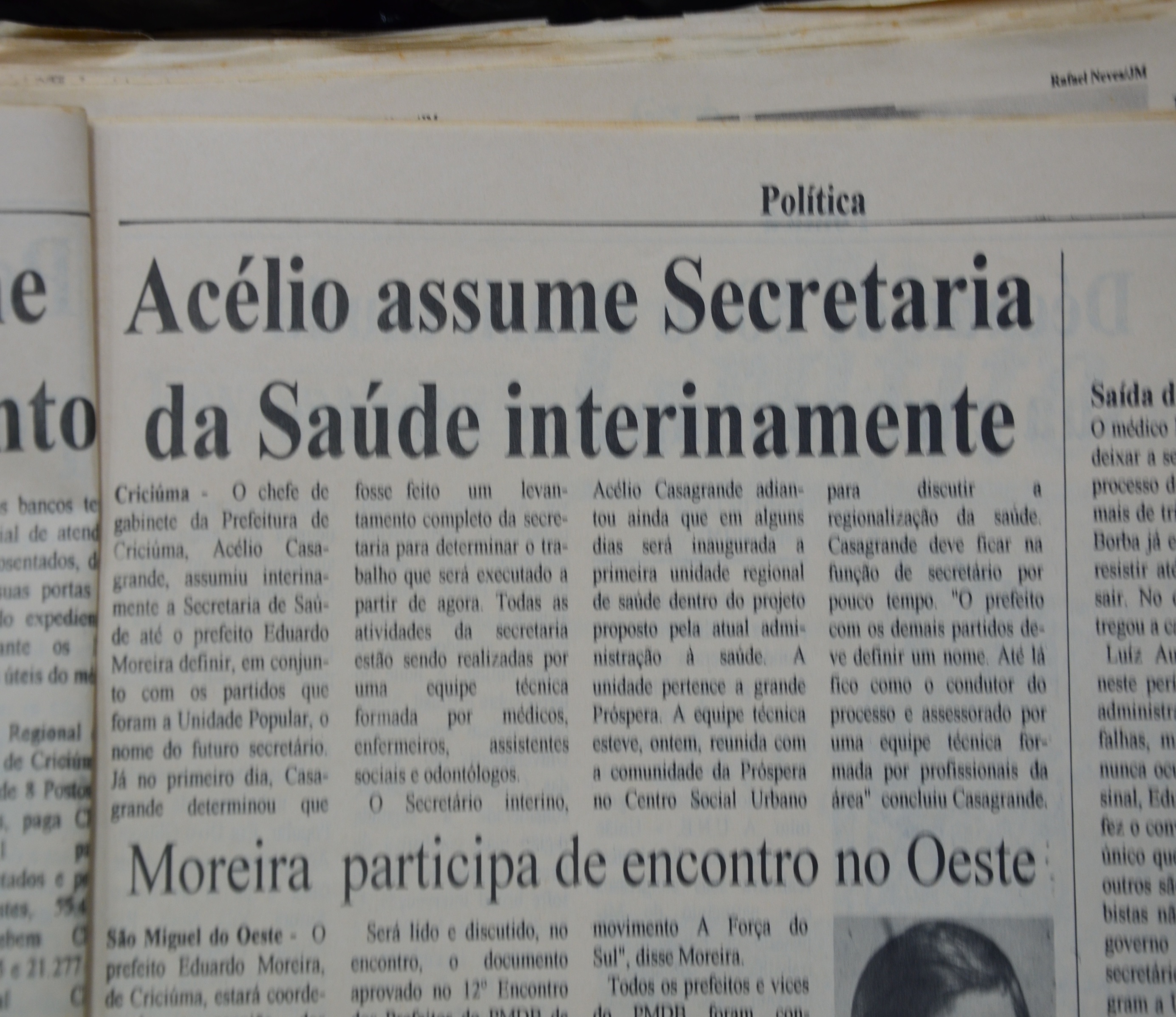 ACÉLIO CASAGRANDE ASSUME SECRETARIA DE SAÚDE
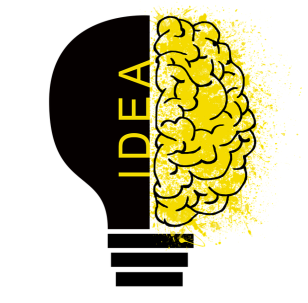 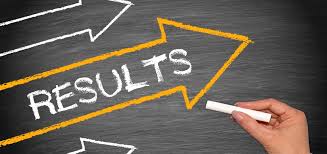 GESTÃO COM FOCO EM RESULTADOS
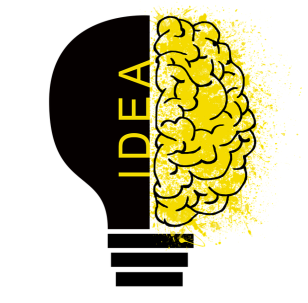 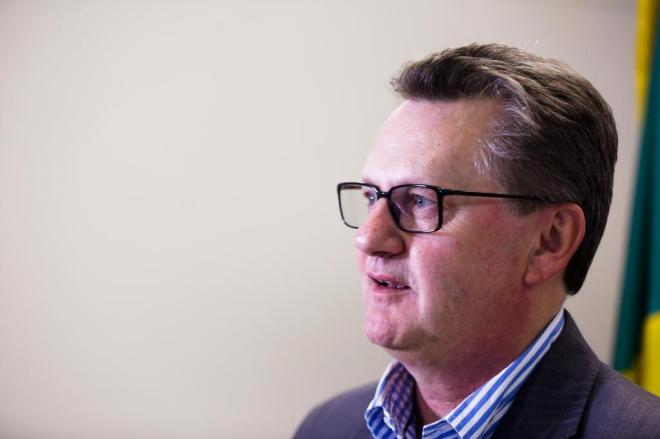 RESULTADOS...
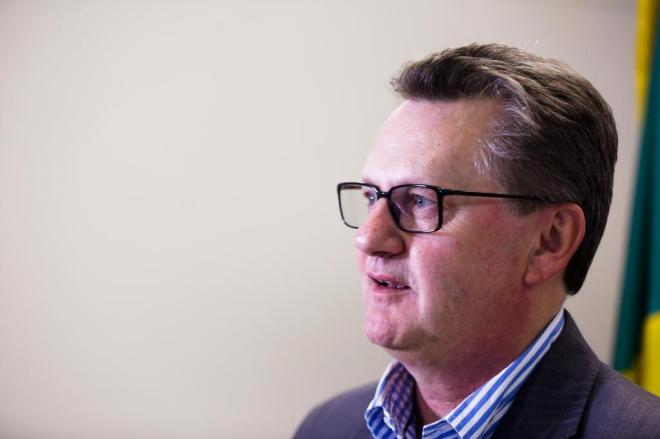 Como Secretário de Saúde de Criciúma
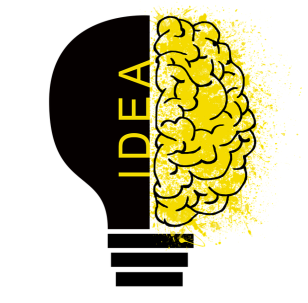 GESTÃO COM FOCO EM RESULTADOS
* Organização do Sistema de Saúde;* Regionalização do sistema com cobertura multiprofissional; * Humanização no atendimento;* Primeiro Concurso Publico;* Criciúma pioneira no PSF;* Pioneira nos 24h (hoje UPA);* Conselhos Locais de Saúde;* Disque Ambulância 192;* Hemosc;* Central de agendamento e consulta;* Aquisição do HMMISC.
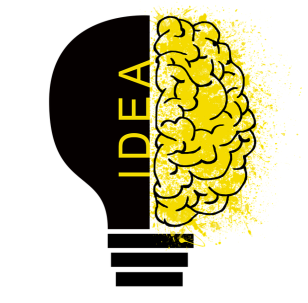 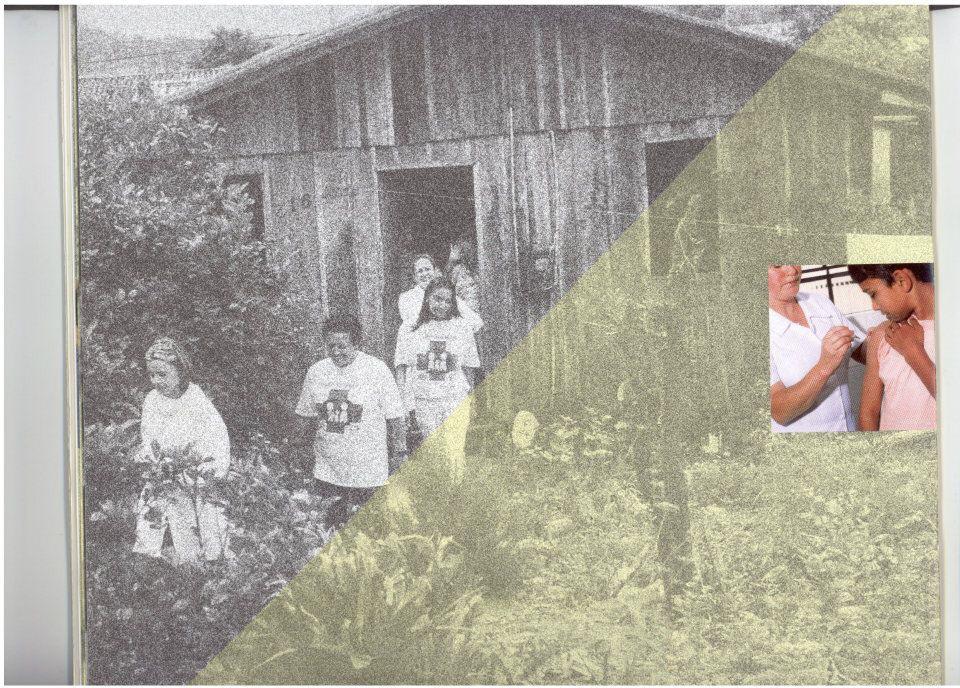 GESTÃO COM FOCO EM RESULTADOS
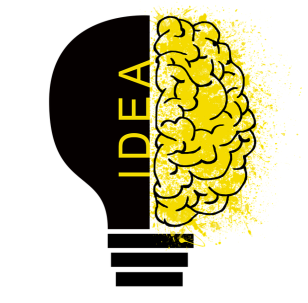 GESTÃO COM FOCO EM RESULTADOS
Organização dos bairros na prevenção a doenças crônicas, como diabetes e hipertensão, e no atendimento domiciliar com diminuição da mortalidade. A implantação de dois pronto atendimentos 24 horas (Hoje UPA), na Próspera e na Boa Vista, também foram realizações daquele governo consideradas pioneiras;Implantação do Programa Disque-Ambulância 24 horas (192), o embrião do Serviço de Atendimento Móvel de Urgência (SAMU), já em parceria com os Bombeiros.
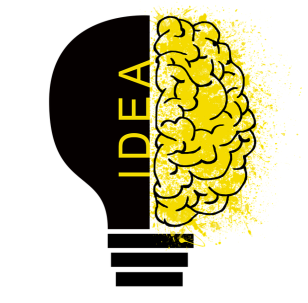 IMPLANTAÇÃO DO SERVIÇO DE ONCOLOGIA EM CRICIÚMA
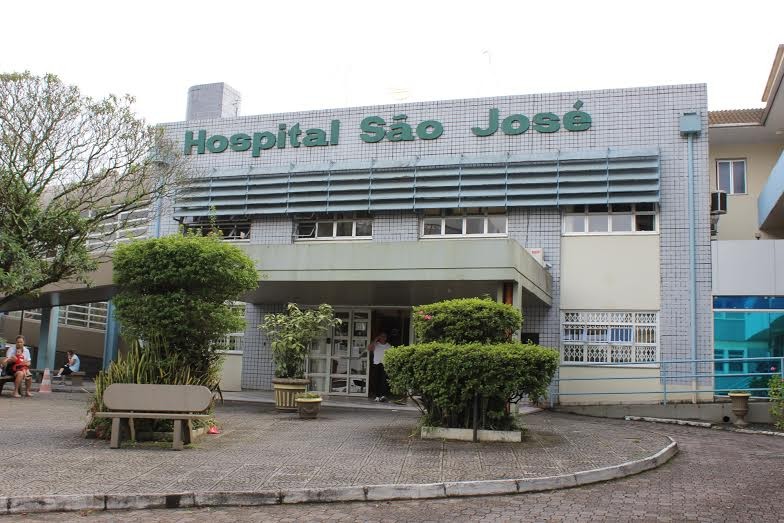 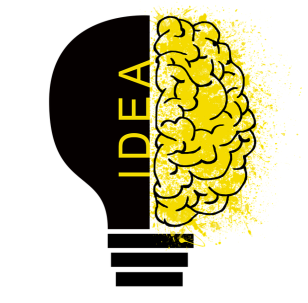 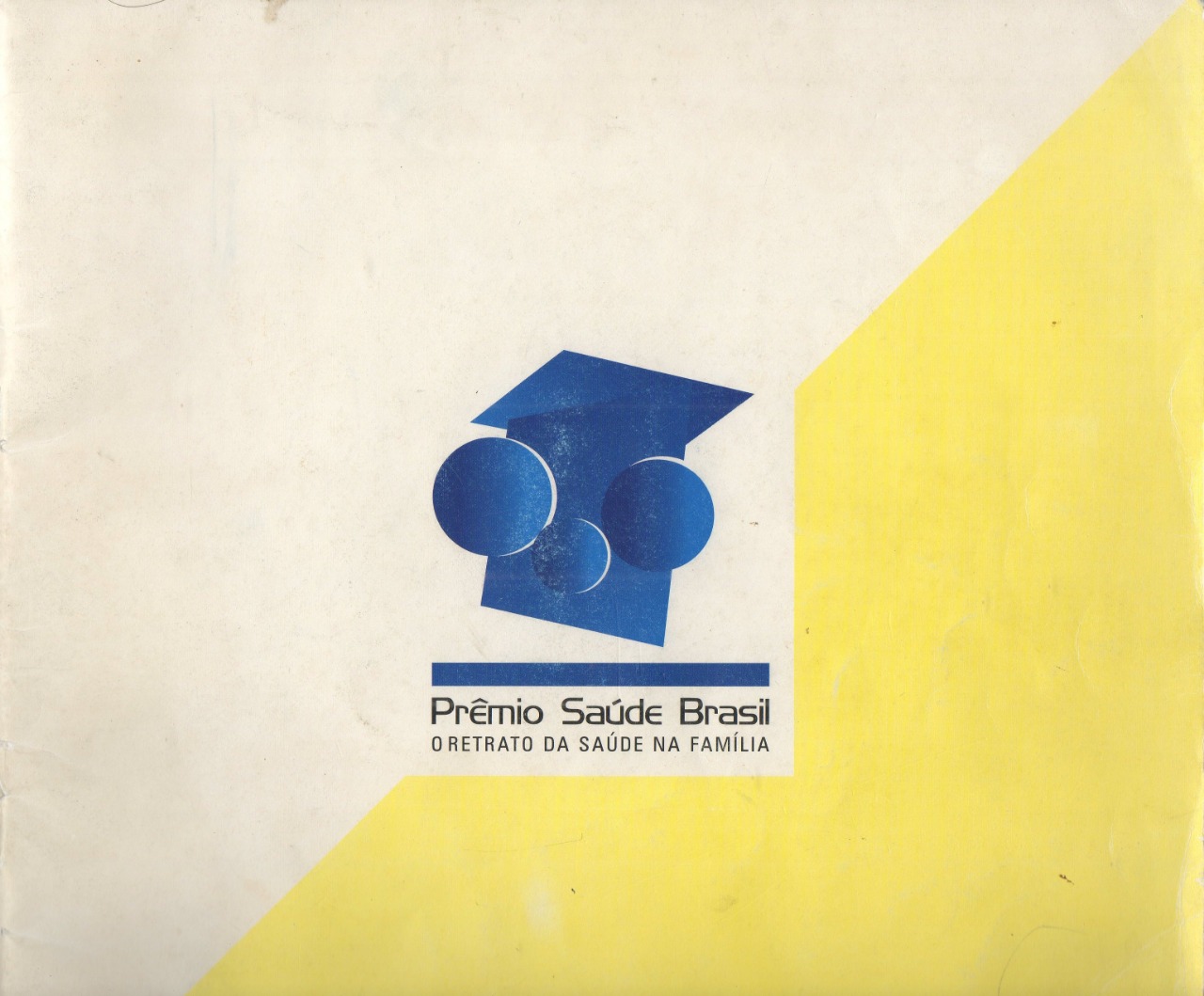 Criciúma, Aracaju, Curitiba, Campina Grande e Três Arroios foram os municípios contemplados na categoria ‘Excelência’ do Prêmio Saúde Brasil
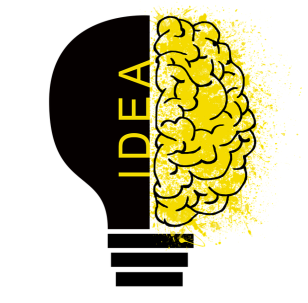 Em 1998, na gestão do então ministro da Saúde, José Serra
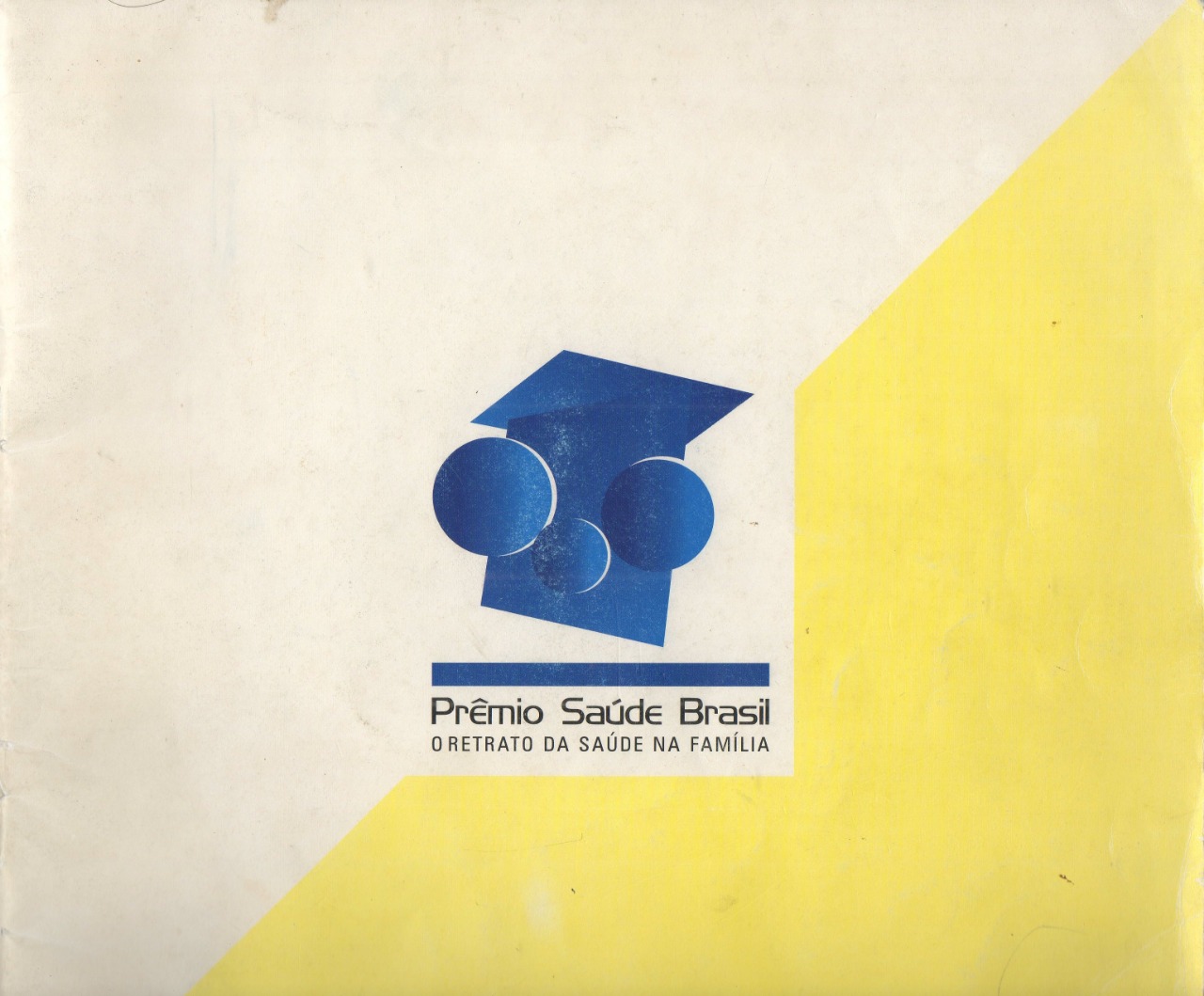 Criciúma – SC
* Nº de Habitantes: 167.661
* Condição de Gestão: Habilitado na Gestão Plena do Sistema
* Tempo de Experiência com Saúde da Família: 5 anos e 2 meses
* Nº de Equipes: 17
* Nº  Agentes Comunitários de Saúde: 73
* Porcentagem de Cobertura da População: 34,98%
* Recursos do PAB:
* Fixos: R$ 3.729,52
* Variáveis PACS: R$ 103.424,96
* PSF: R$ 539.750,04
* Outros Recursos: R$ 14.969.482,45
   Total: R$ 19.341.936,97
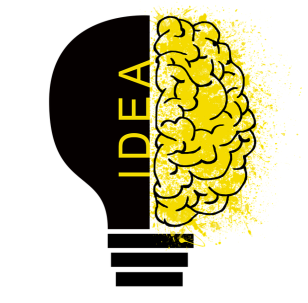 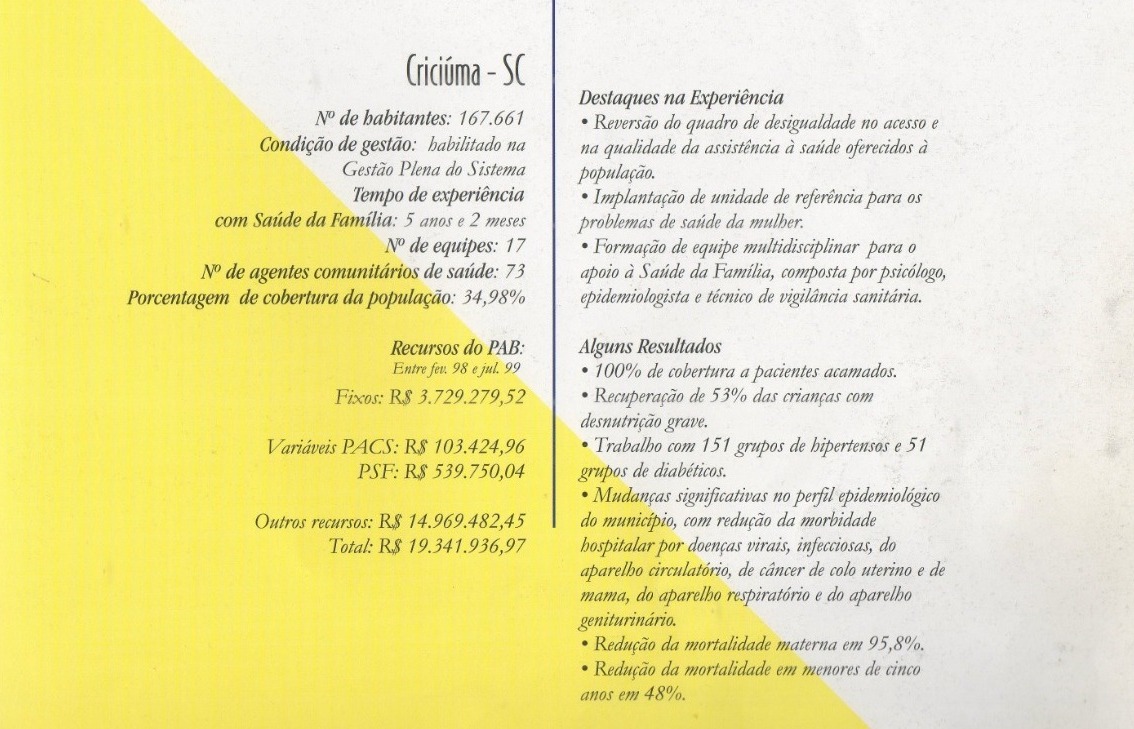 Destaques na Experiência
 Reversão do Quadro de Desigualdade no acesso e na qualidade da assistência à saúde oferecidos à população;
 Implantação de unidade de referência para os problemas de saúde da mulher;
 Formação de equipe multidisciplinar para o apoio a Saúde Família, composta por psicólogo, epidemiologista e técnico de vigilância sanitária.
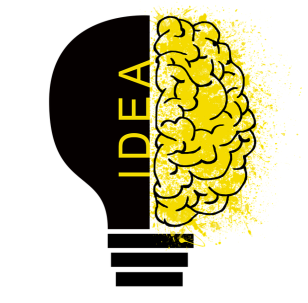 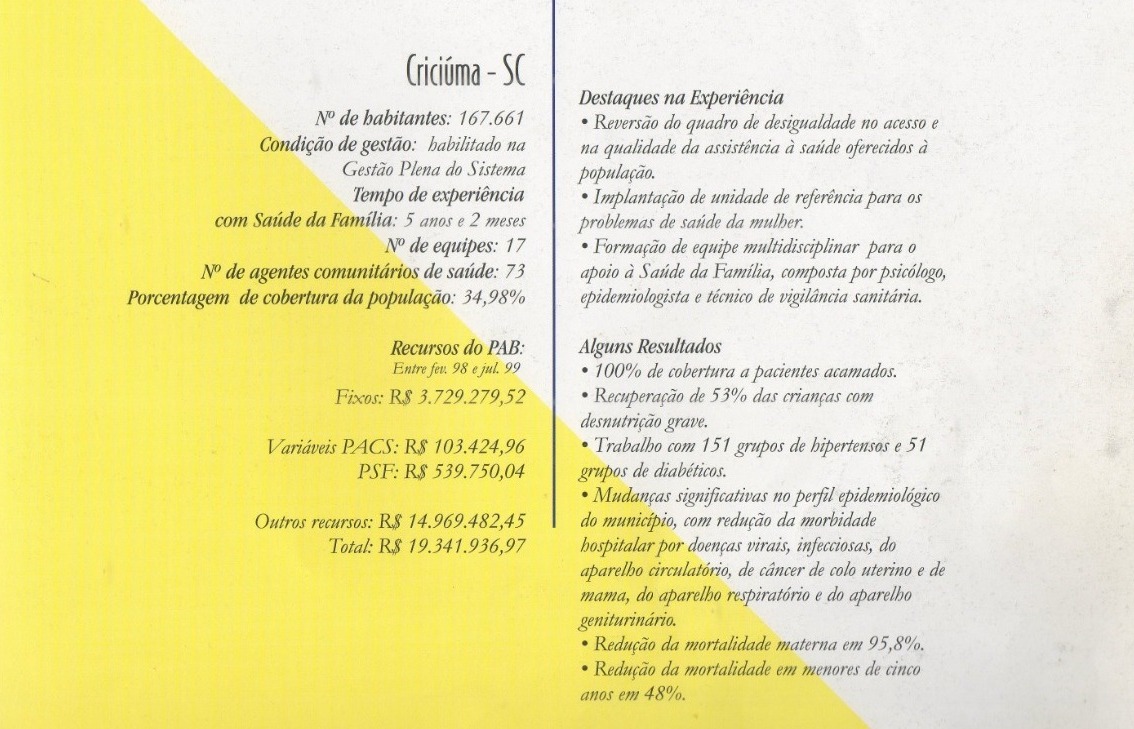 Alguns Resultados:
 100% de cobertura a pacientes acamados;
 Recuperação de 53% das crianças com desnutrição grave;
 Trabalho com 151 grupos de hipertensos e 51 grupos de diabéticos.
 Mudanças significativas no perfil epidemiológico no município,  com relação a morbidade hospitalar por doença virais, infecciosas, do aparelho circulatório, de cancer de colo uterino e de mama, do aparelho respiratório e geniturinário;
 Redução da mortalidade materna em 95.8%;
 Redução da mortalidade em menores de 5 anos em 48%.
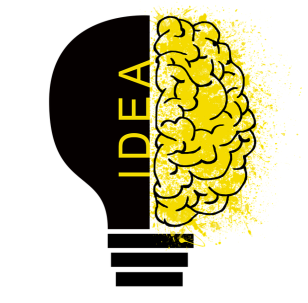 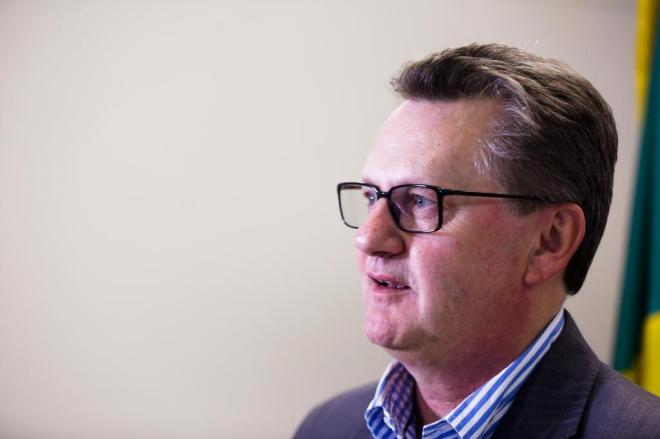 MAIS RESULTADOS...
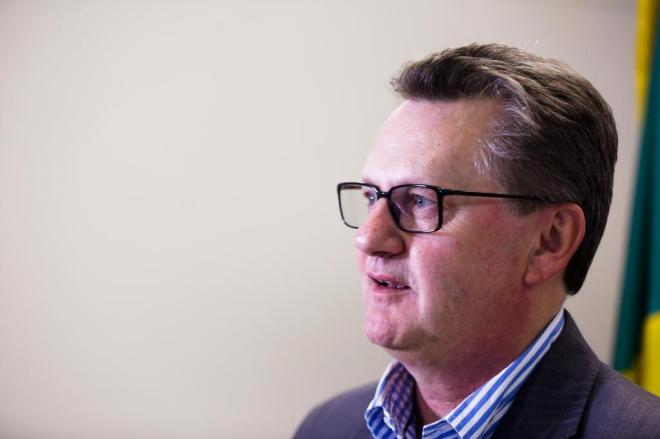 Como Vereador
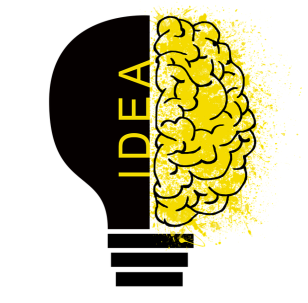 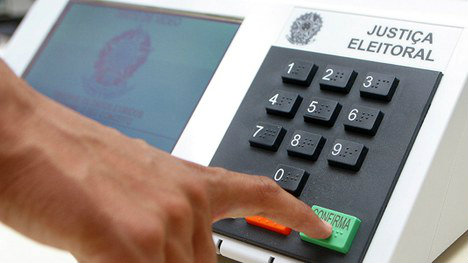 MAIOR VOTAÇÃO DA HISTÓRIA
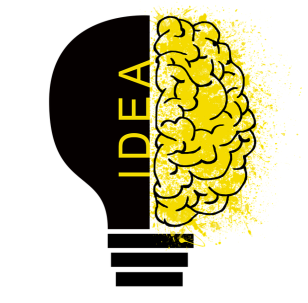 PROJETOS E AÇÕES VOLTADOS A HUMANIZAÇÃO
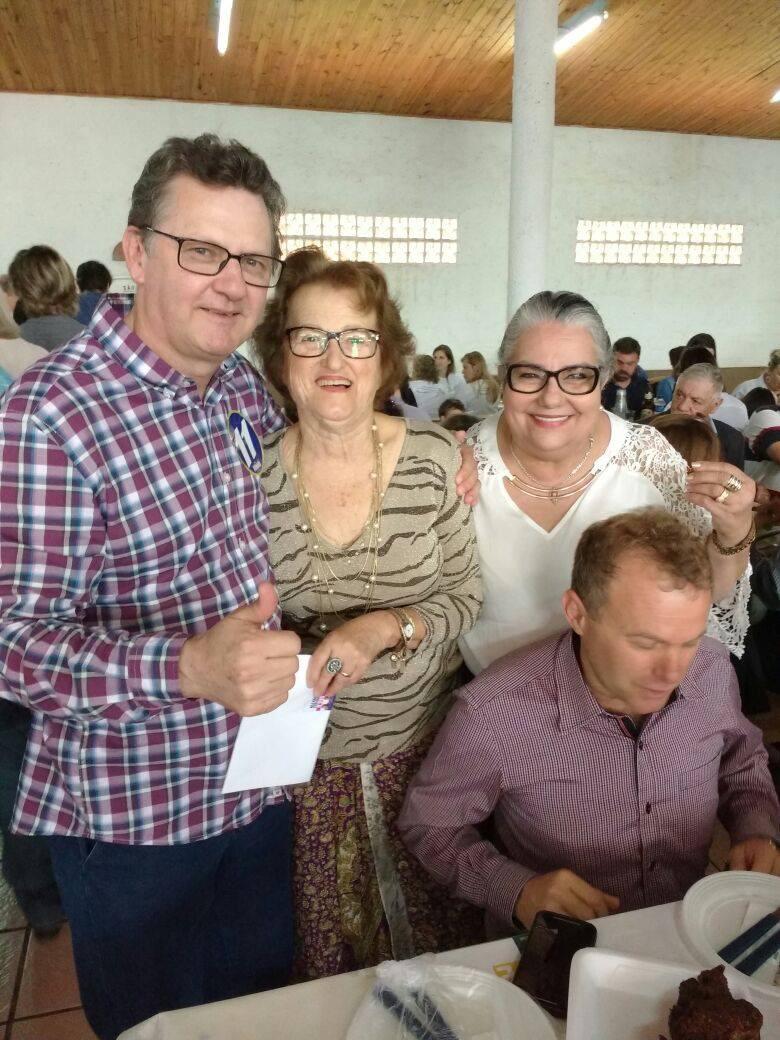 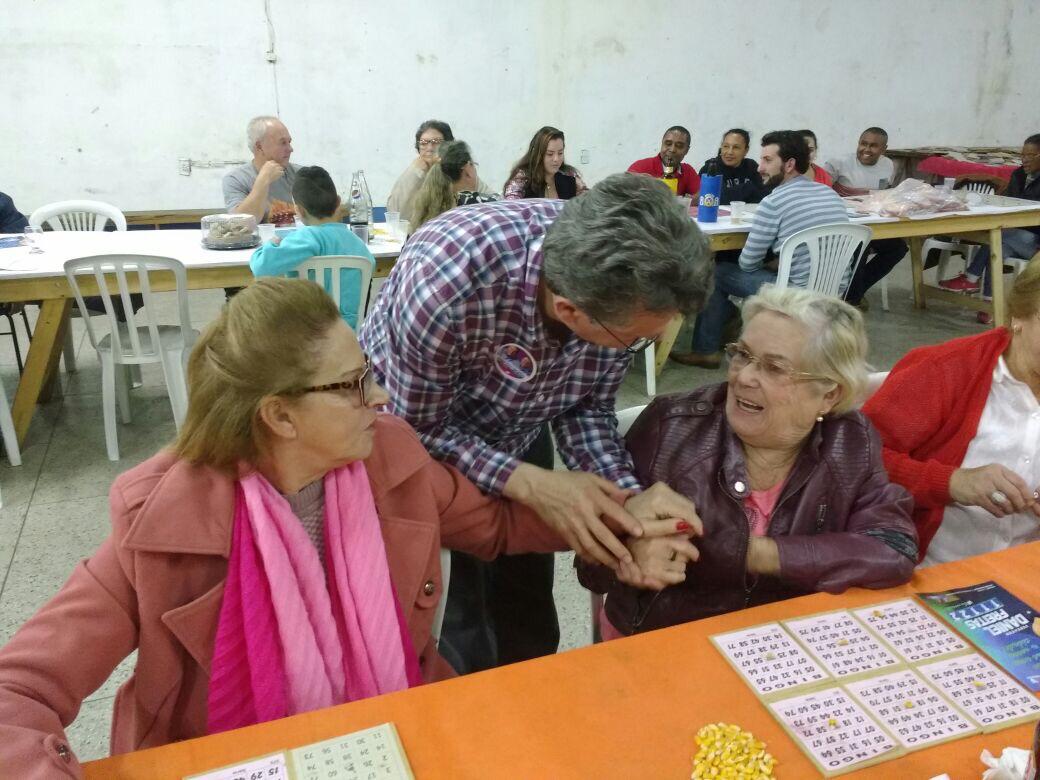 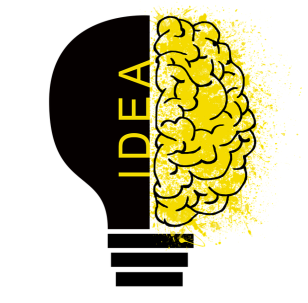 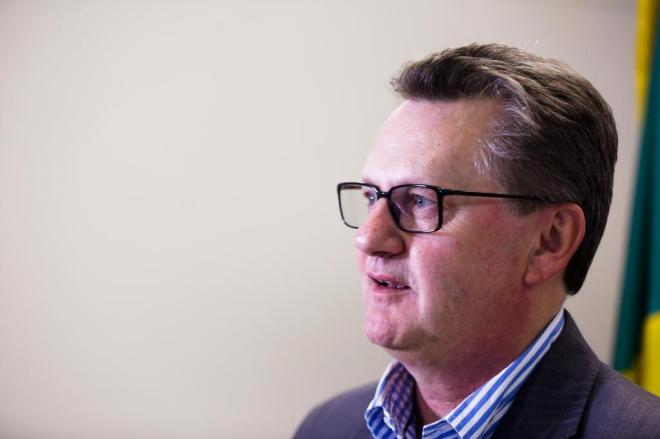 MAIS RESULTADOS...
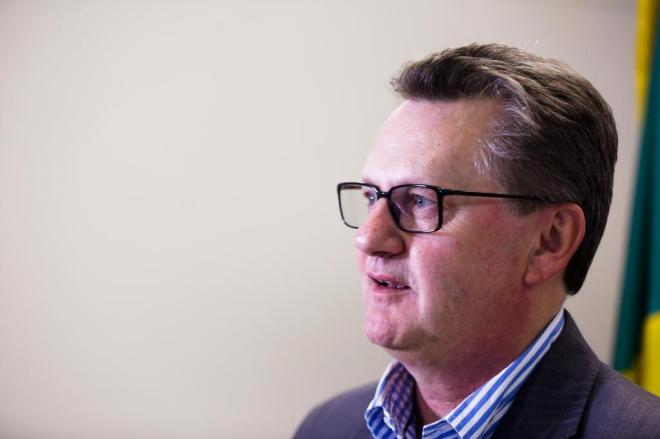 Como Secretário de Estado do Desenvolvimento Regional
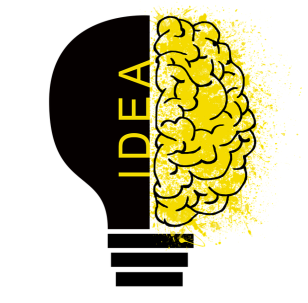 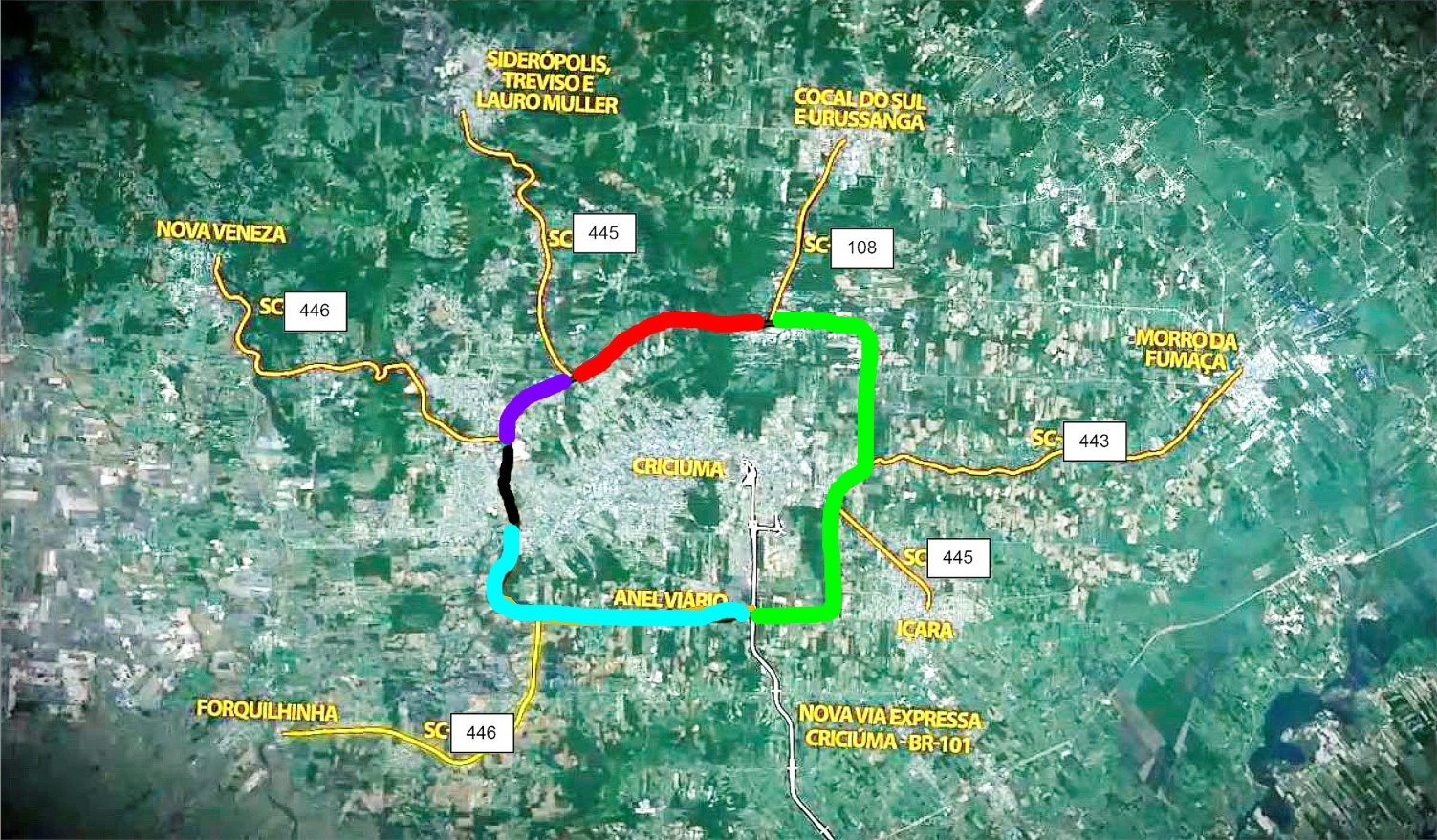 70% DO ANEL DE CONTORNO VIÁRIO DE CRICIÚMA
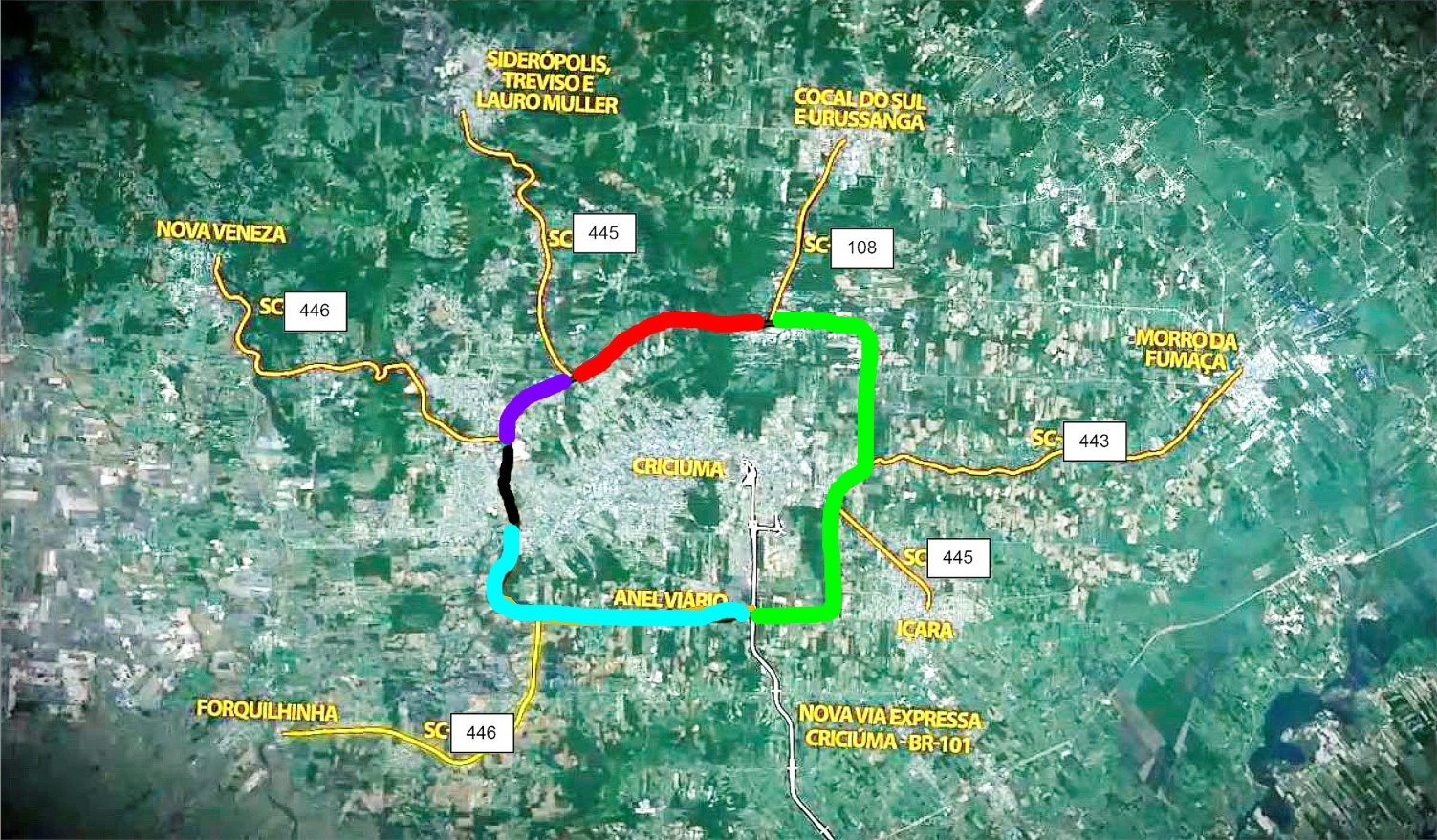 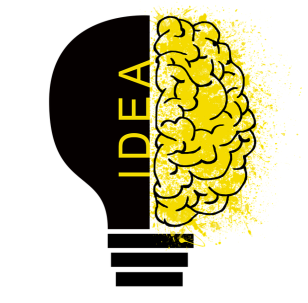 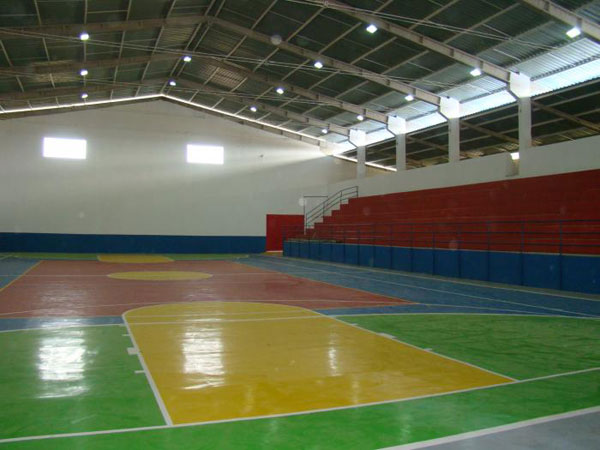 15 GINÁSIOS DE ESPORTES
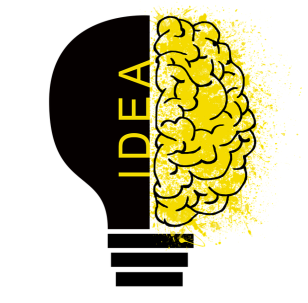 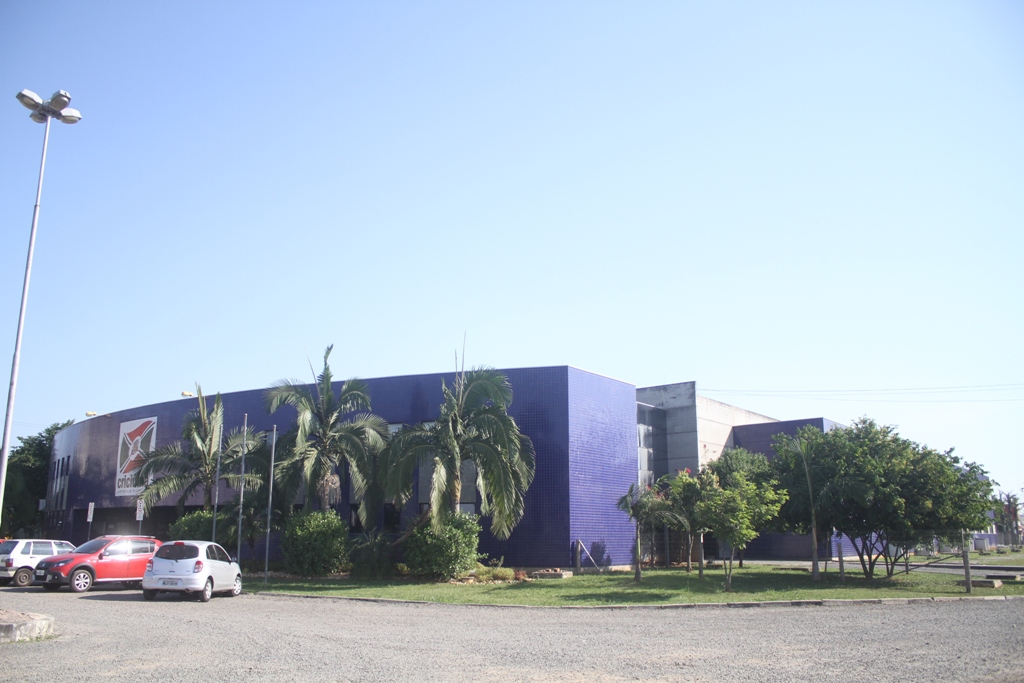 CENTRO DE EVENTOS
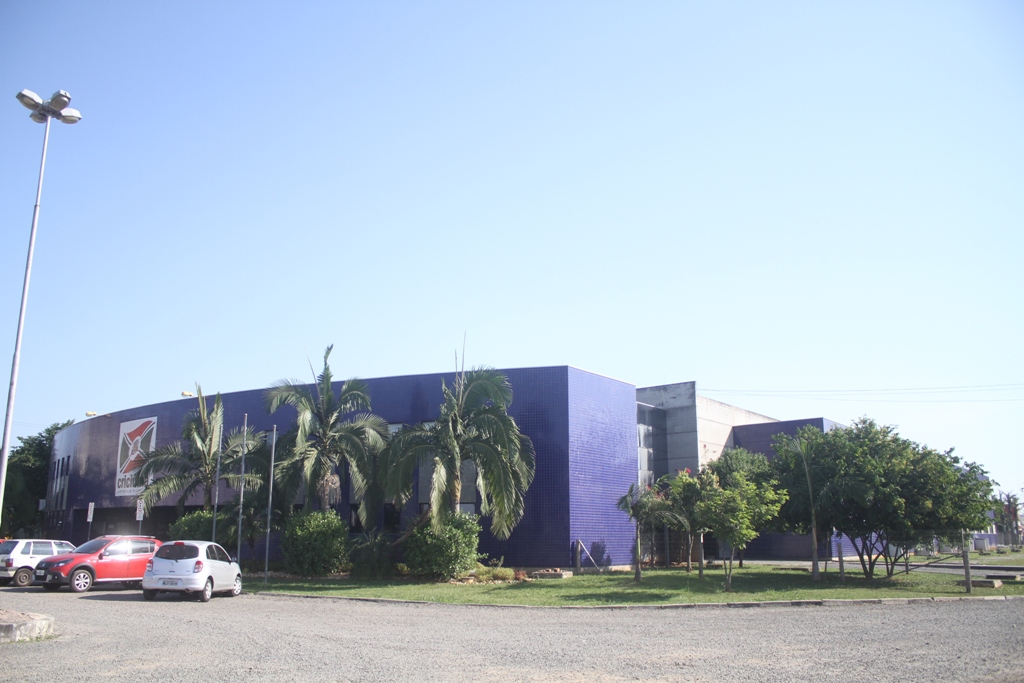 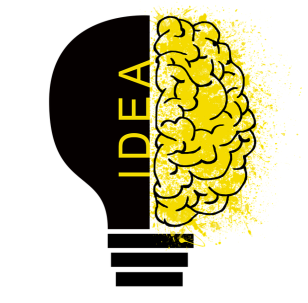 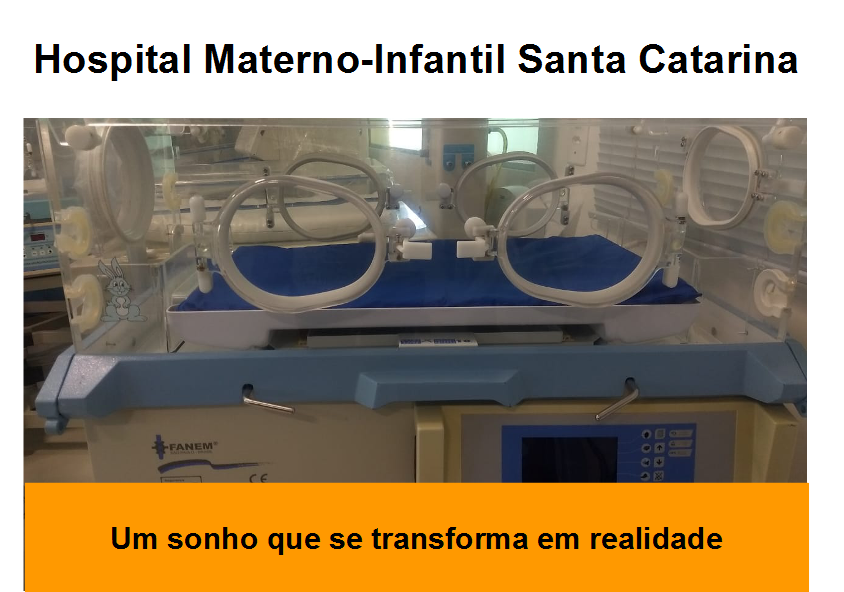 UTI NEONATAL DO HMISC
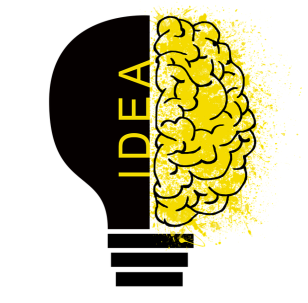 SEGUNDO ACELERADOR LINEAR HOSPITAL SÃO JOSÉ
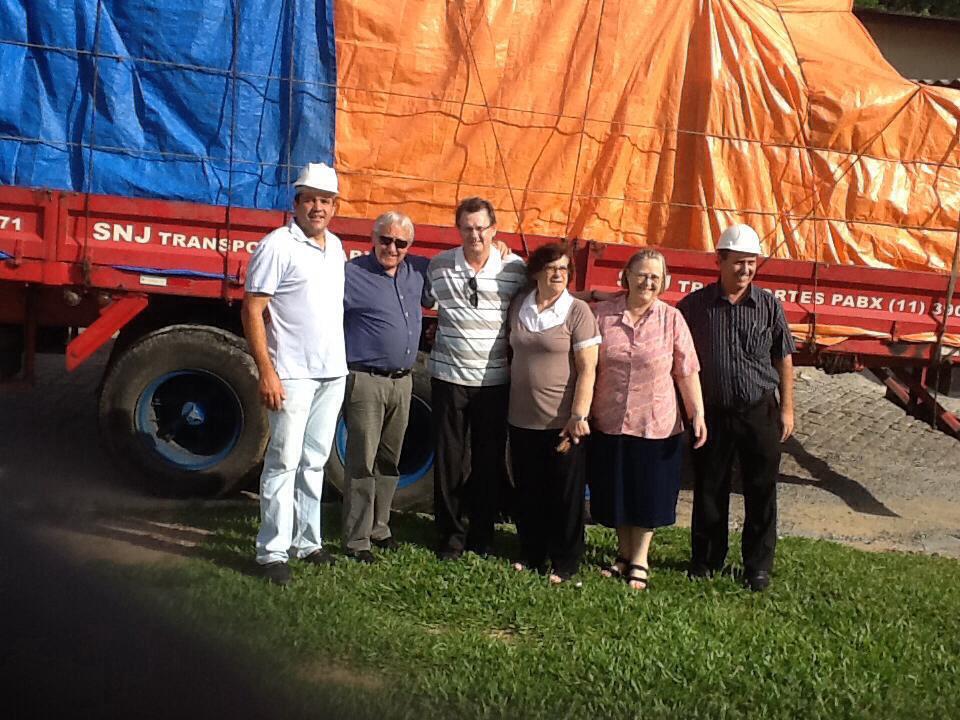 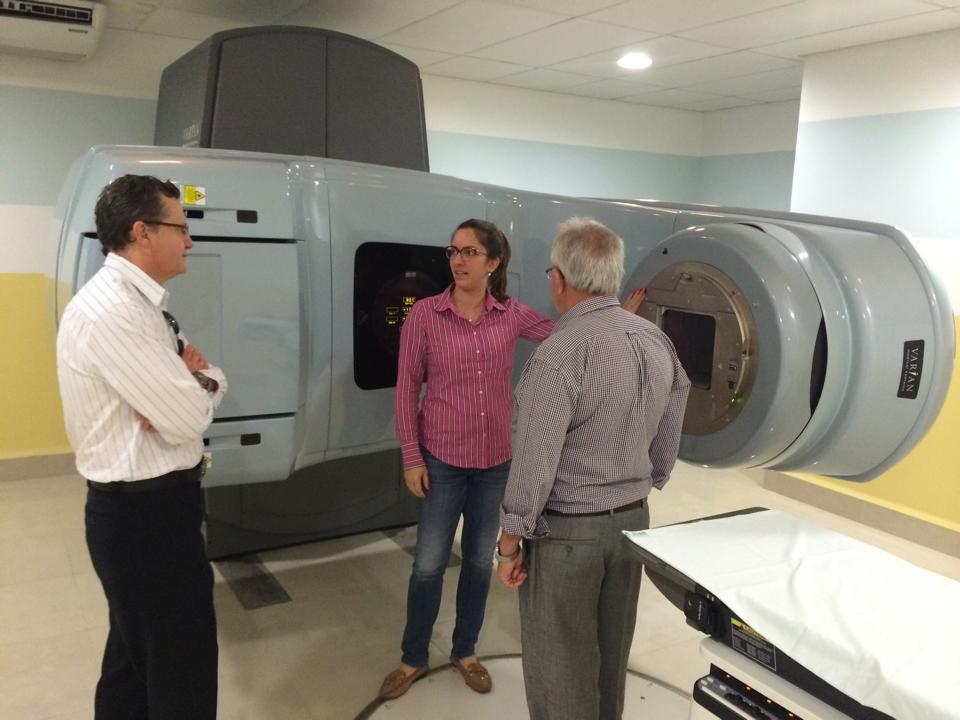 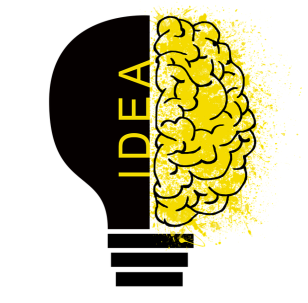 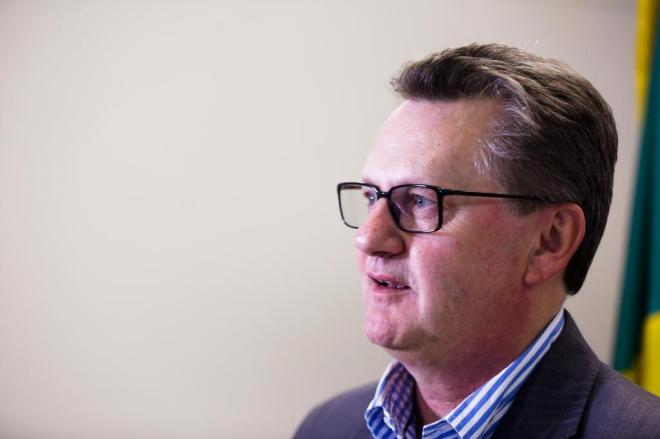 MAIS RESULTADOS...
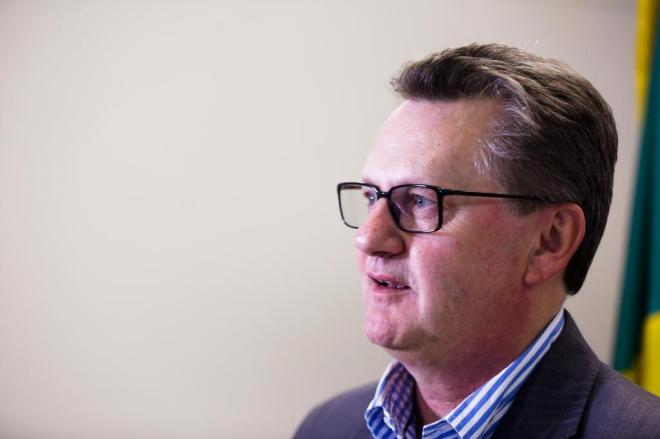 Como Deputado Federal
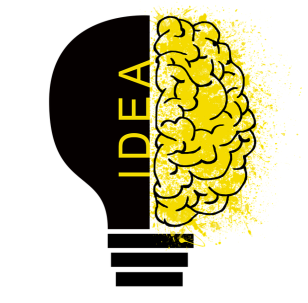 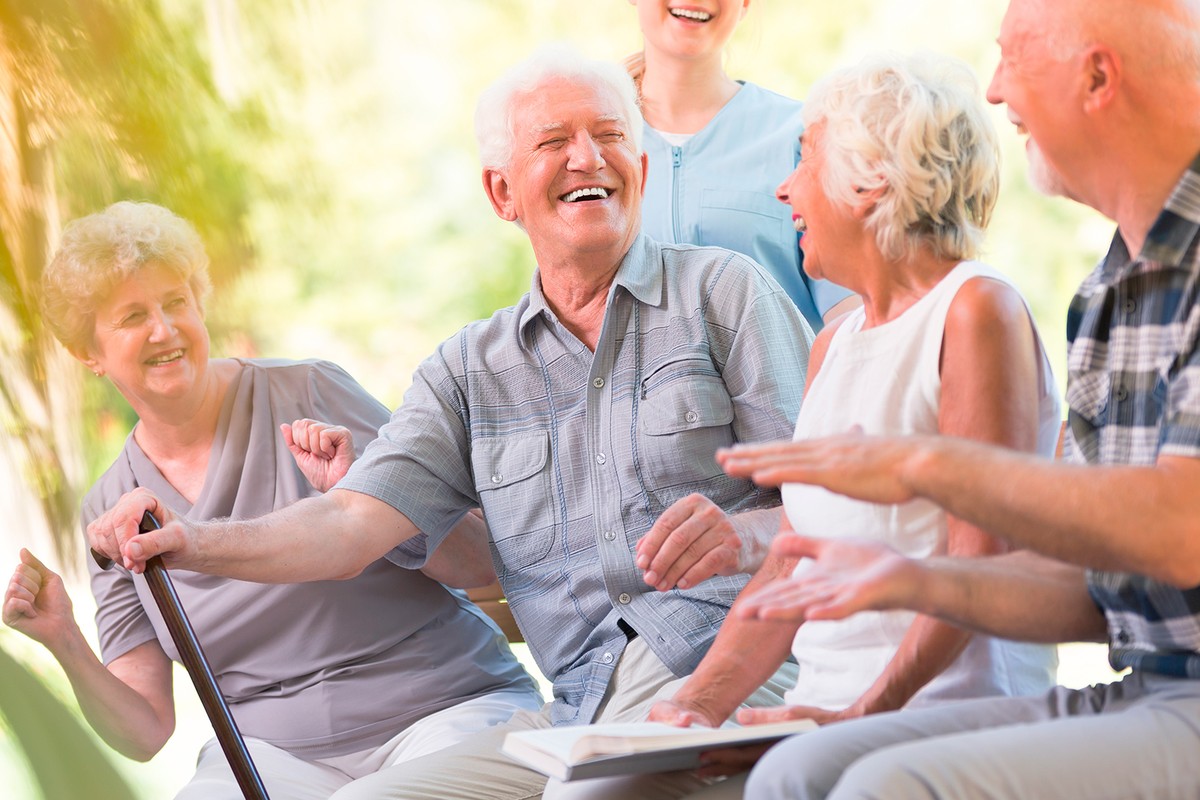 SAÚDE+10
APOSENTADOS
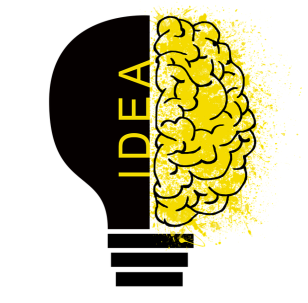 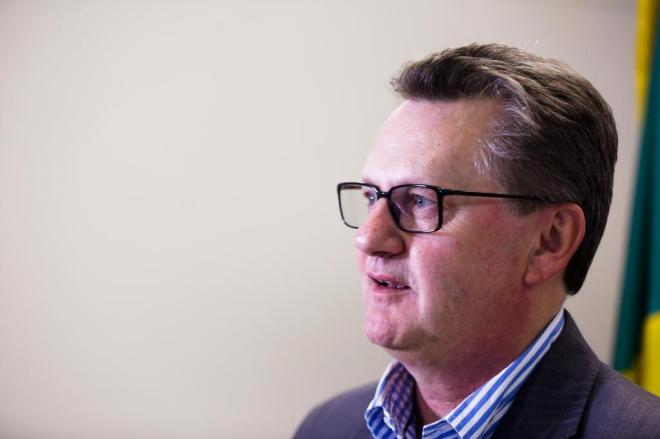 MAIS RESULTADOS...
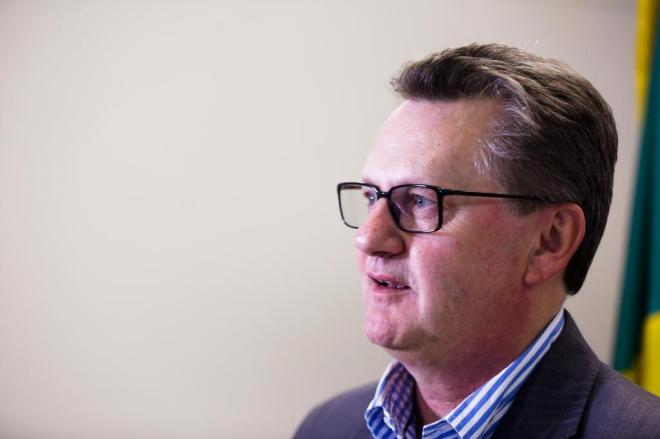 Como Secretário Adjunto de Estado da Saúde
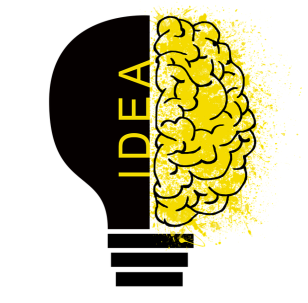 Redes de Assistência: RUE, RAPS, CEGONHA
Aumento PerCapta do Estado + recursos Hospitais.
CRIH e CERA – Regulação Hospitalar e Ambulatorial (8)
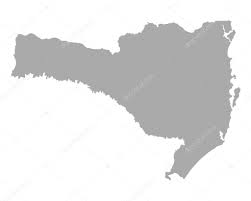 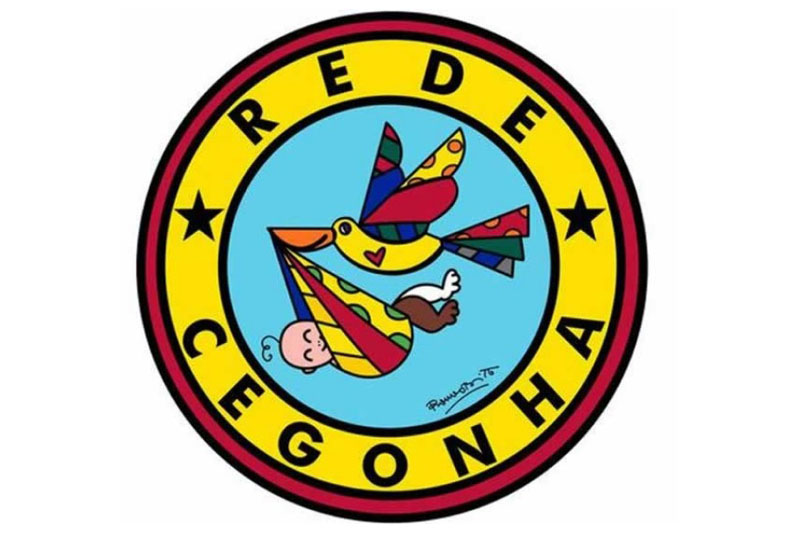 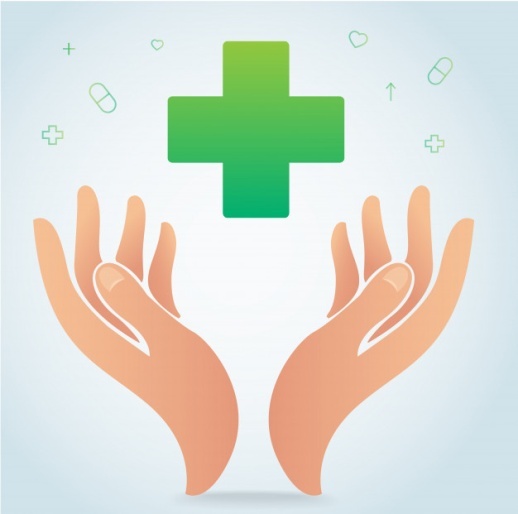 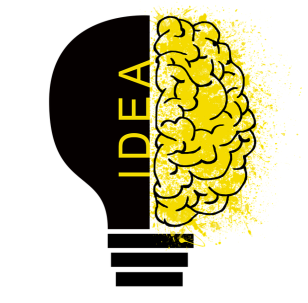 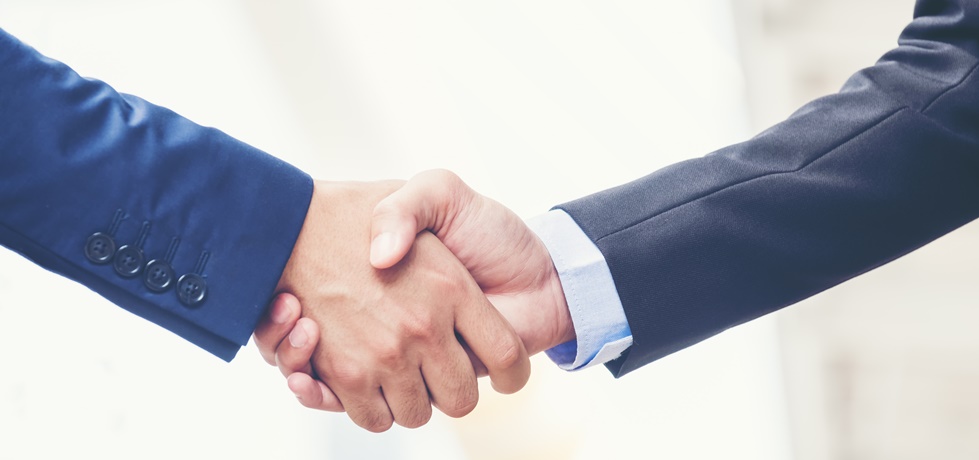 MAIS RESULTADOS...
Como Secretário de Articulação Nacional
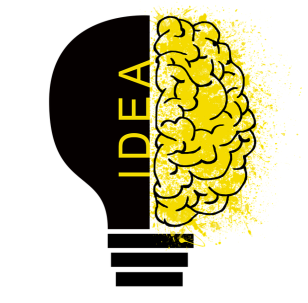 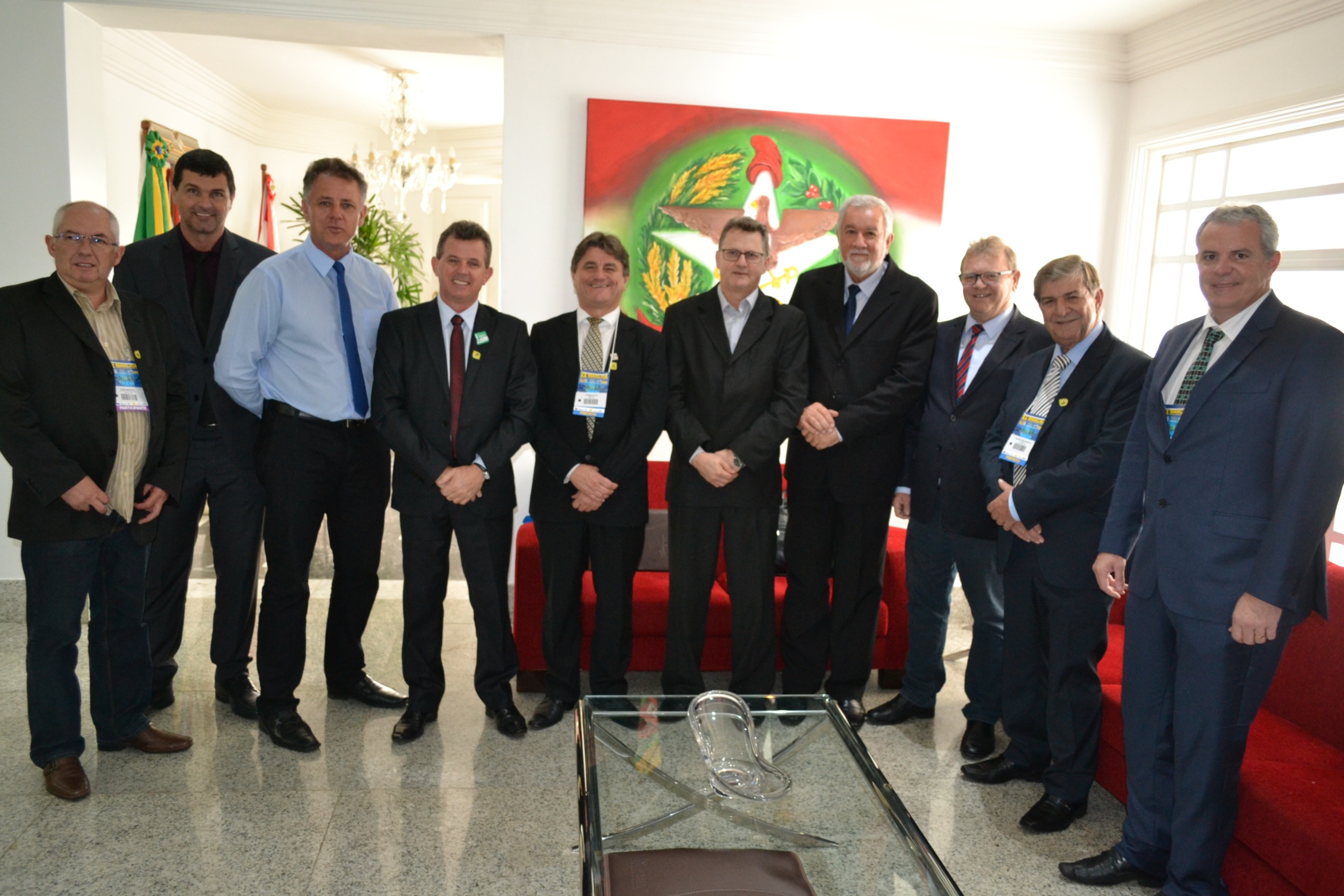 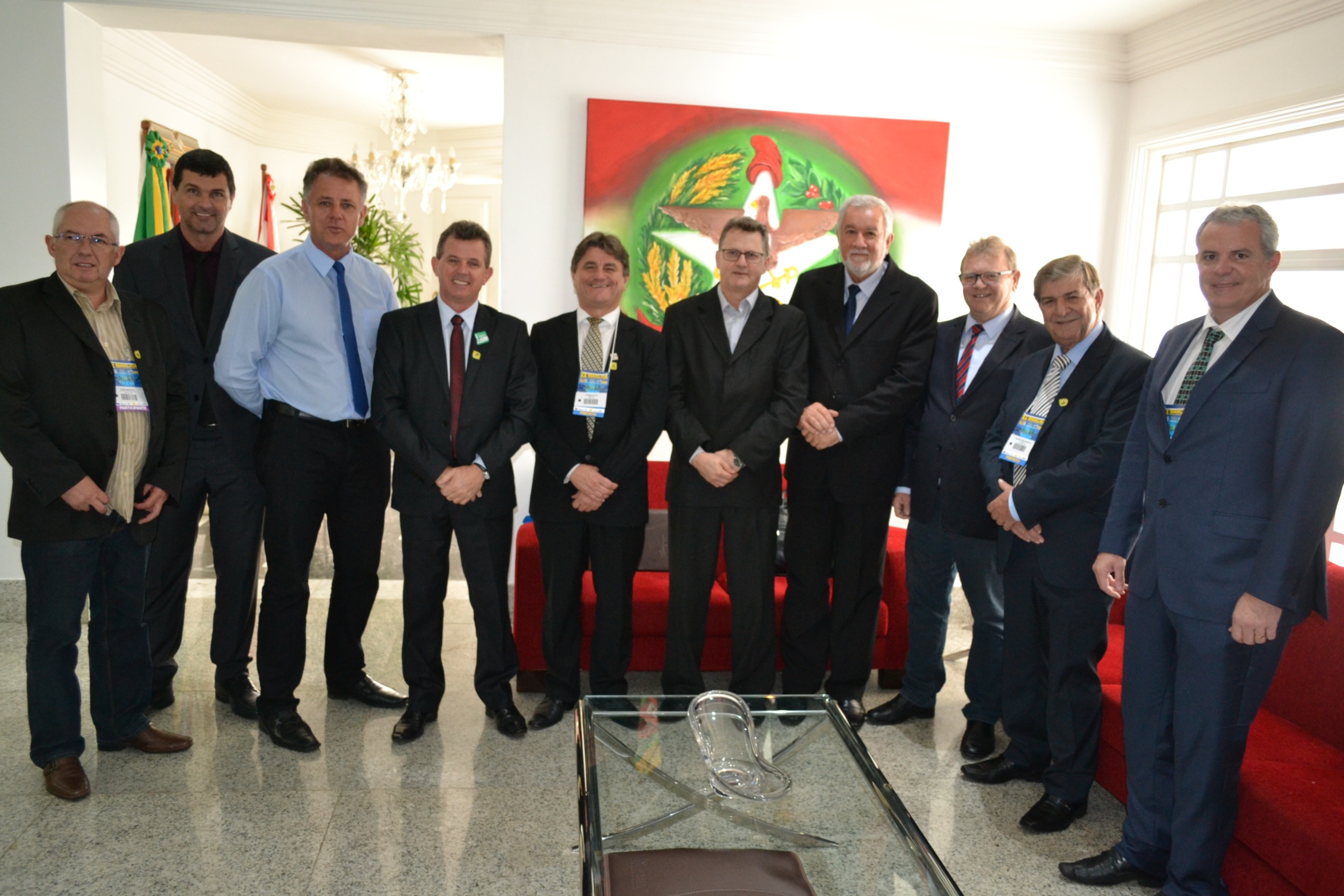 INTERMEDIAÇÃO ENTREMUNICÍPIOS x ESTADO x GOVERNO FEDERAL
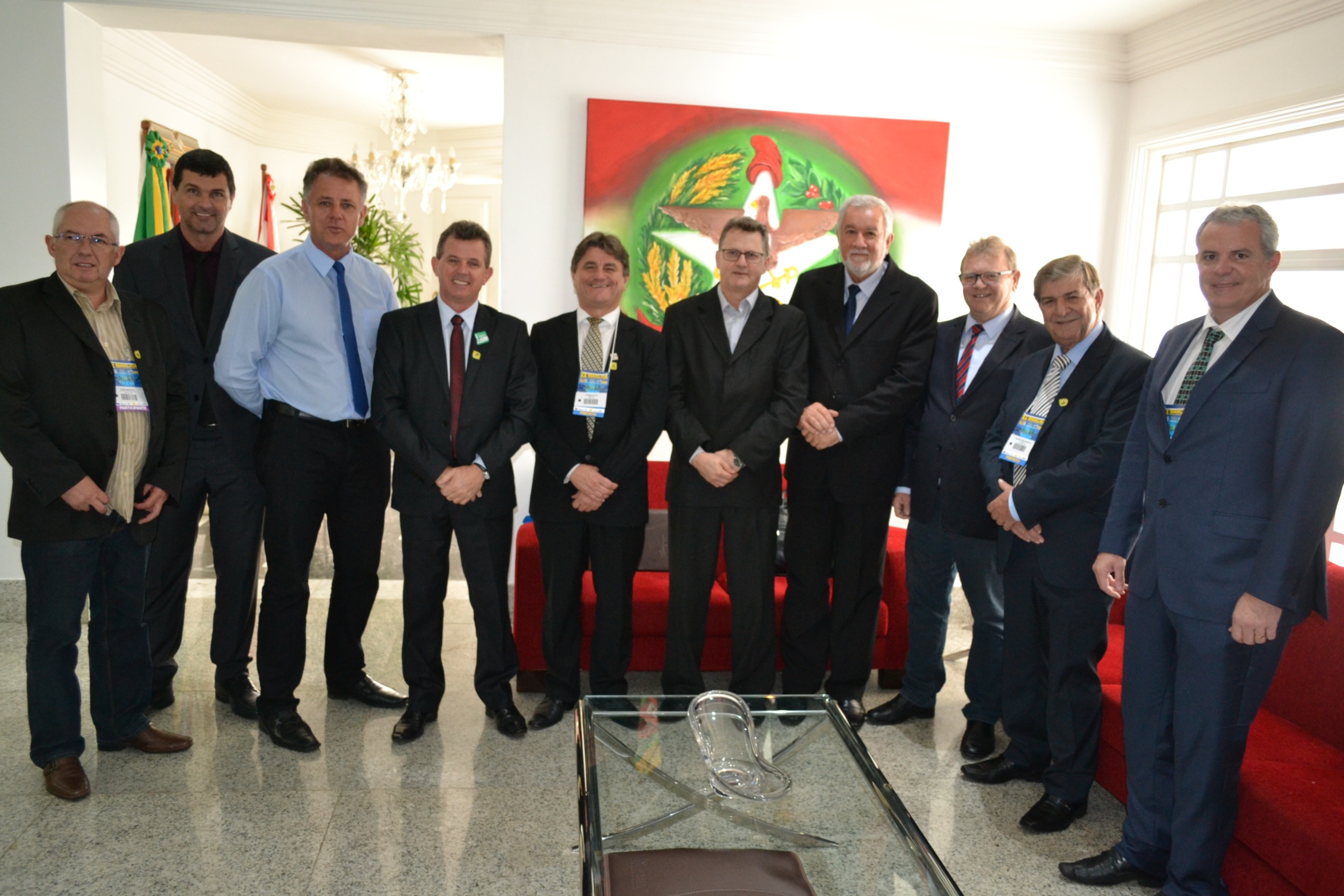 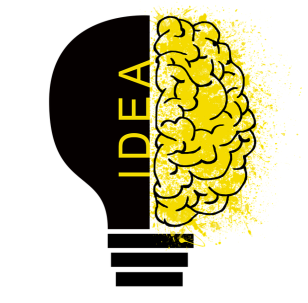 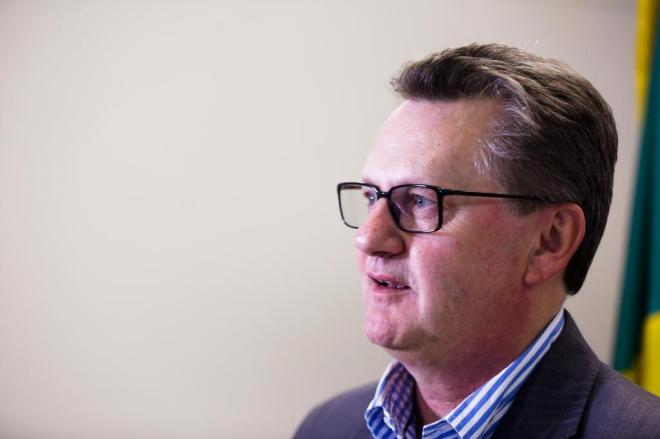 MAIS RESULTADOS...
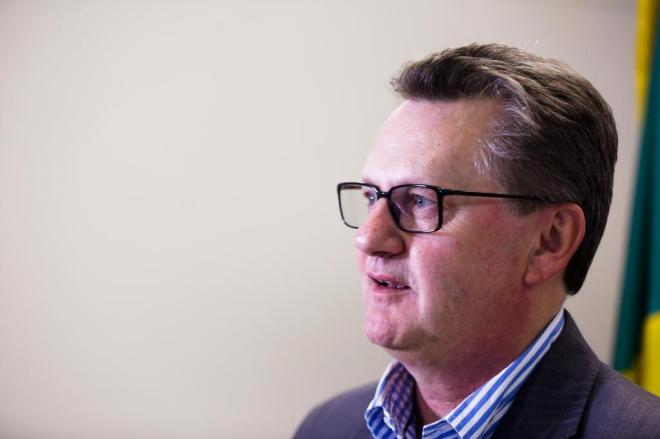 Como Secretário de Estado da Saúde
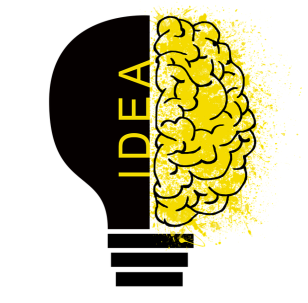 2018 – NOVO DESAFIO NA SAÚDE
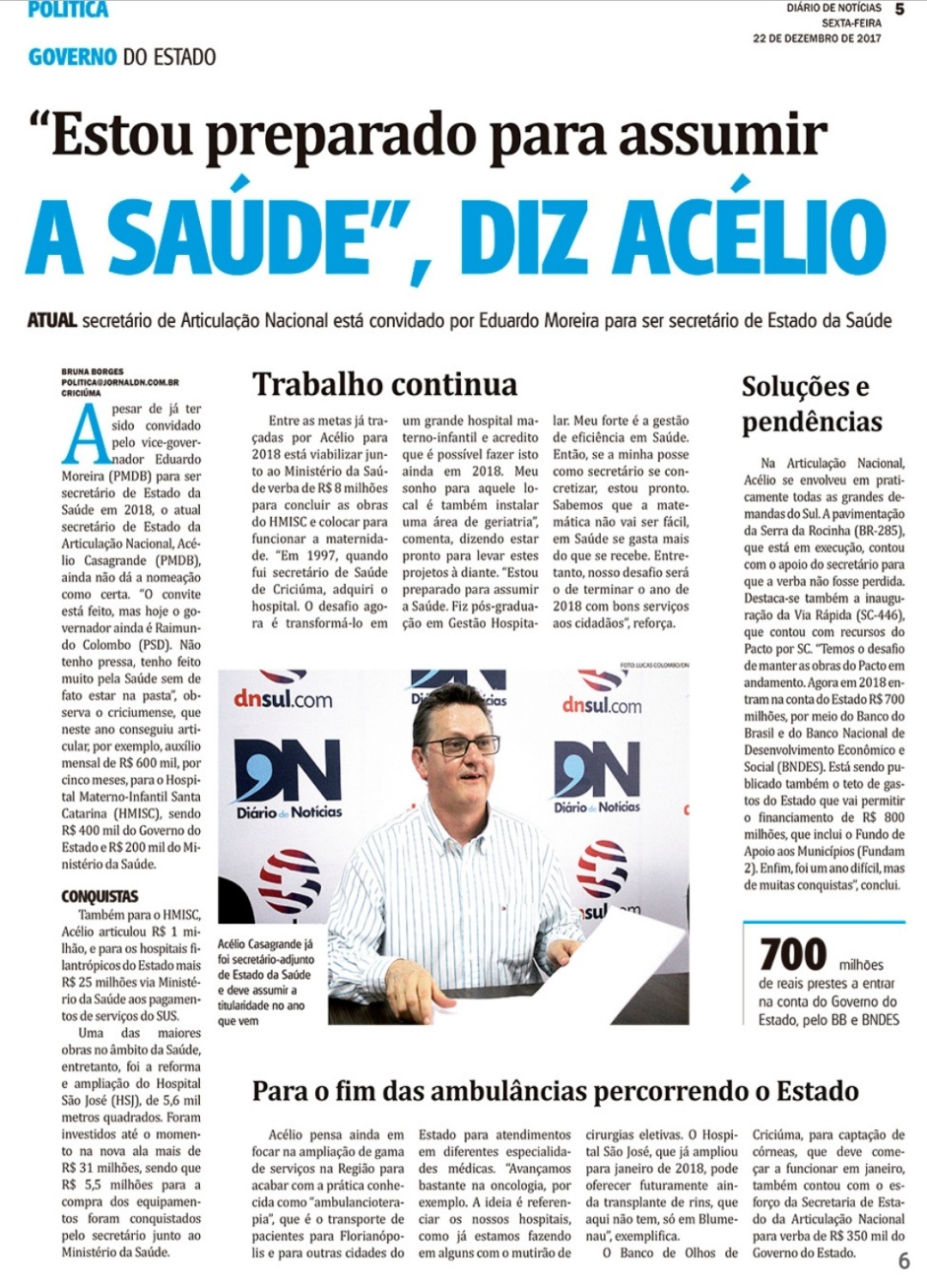 “Estou preparado para assumir a Saúde. Fiz pós-graduação em Gestão Hospitalar. Meu forte é a gestão de eficiência em Saúde”
“Quando fui secretário de Saúde de Criciúma, adquiri o Hospital Santa Catarina. O desafio agora é transformá-lo em um grande hospital materno-infantil e acredito que é possível fazer isto ainda em 2018”
"A ideia é referenciar os nossos hospitais, como já estamos fazendo em alguns com o mutirão de cirurgias eletivas"
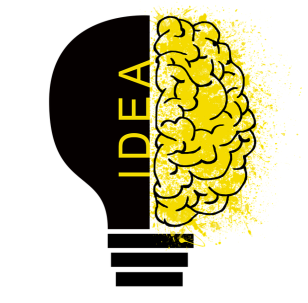 GESTÃO EFICIENTE
* O setor de Saúde é um dos mais complexos da Administração Pública
* Após grave crise na pasta, com dívidas superiores a R$ 1 bilhão, a Secretaria de Estado da Saúde passou a investir em eficientes medidas de gestão em 2018.
 Reduzir gastos e ampliar receitas - per capta de R$137 por habitante, para R$192;
* Incorporação de R$ 10 milhões mês ao teto estadual;
* Habilitações
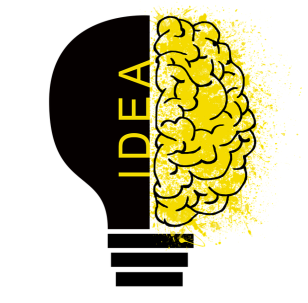 DÍVIDA DA SES
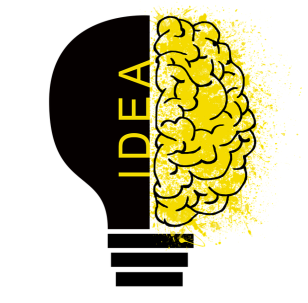 ECONOMIA
Responsável por mais de 60% dos pregões eletrônicos realizados pelo Estado em 2018, a Saúde conseguiu uma economia significativa com a ampliação de 2 para 4 pregoeiros

Com essas medidas foi possível ampliar o índice de abastecimento: o estoque de medicamentos saltou de 31% em março, para 86% em julho

Já em relação a insumos, o salto foi de 23 para 80%;

Redução da folha em R$ 3 milhões por mês
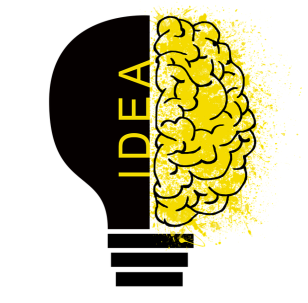 MEDIDAS
Administrar a dívida não deixando faltar assistência e ampliando-a

Luta no Ministério da Saúde, que reconheceu que Santa Catarina produzia mais do que recebia

Para reduzir as despesas, foram revisados contratos e melhorados descritivos de processos de licitação, o que possibilitou economizar na compra de itens e medicamentos

Também, na folha de pagamento direta, reduzidos sobreavisos
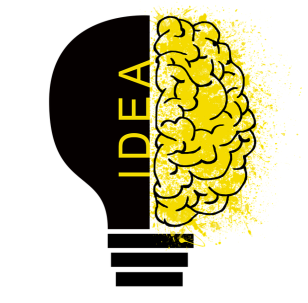 FARMÁCIA BÁSICA
Recurso financeiro repassado aos municípios
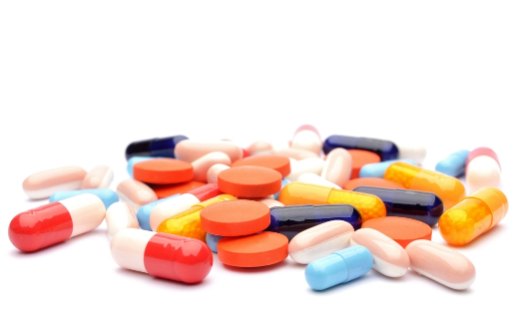 Componente Especializado - CEAF
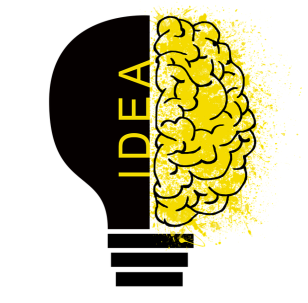 Fonte: DIAF/SUV/SES
COFINANCIAMENTO DA ATENÇÃO PRIMÁRIA
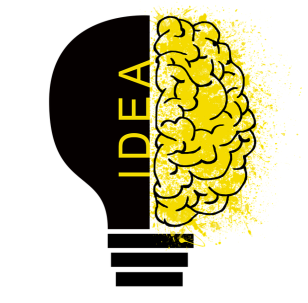 REGIONALIZAÇÃO DA SAÚDE
Percentual de Resolutividade da população de sua área de abrangência
Macro Nordeste
População 1.007.466
95,74% dos procedimentos realizados na região
Macro Grande Oeste
População 789.571
86,09% dos procedimentos realizados na região
Macro Planalto Norte
População 375.990
86,92% dos procedimentos realizados na região
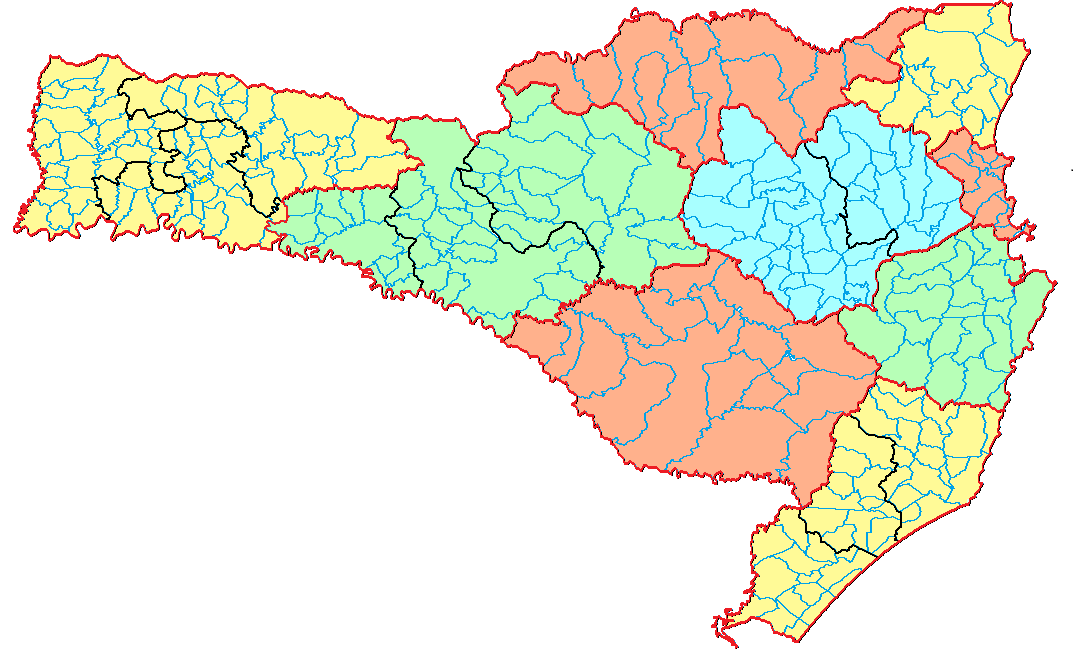 Macro Foz
População 683.034
90,15% dos procedimentos realizados  na região
Macro do Vale
População 1.064.245 
91,07% dos procedimentos realizados na região
Macro Meio Oeste
População 626.418
83,86% dos procedimentos realizados na região
Macro Serra
População 289.820
92,14% dos procedimentos realizados na região
Macro   GrFpolis
População 1.172.076
98,19% dos procedimentos realizados na região
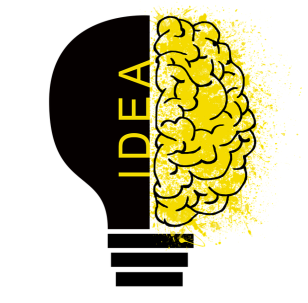 Macro Sul
População 992.541
85.16% dos procedimentos realizados na região
Fonte: GEPSA
FERRAMENTAS UTILIZADAS PARA DIMINUIR AMBULANCIOTERAPIA

TELECONSULTORIA E TELEMEDICINA
REGIONALIZAÇÃO DE SERVIÇOS
(RADIOTERAPIA, CARDIOLOGIA E OUTRAS HABILITAÇÕES)
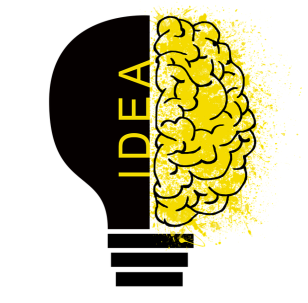 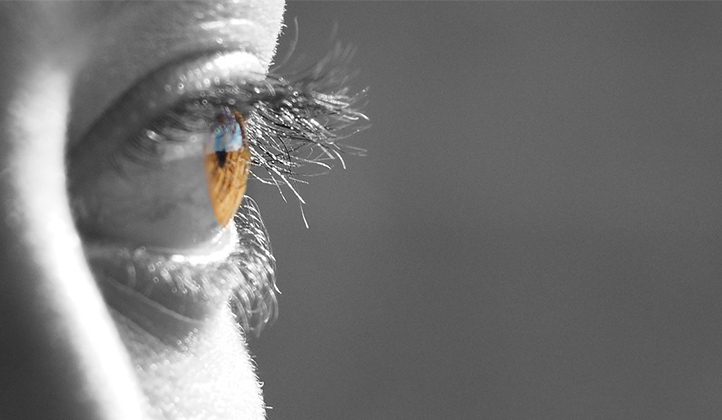 PROJETO VER
23 mil cirurgias de catarata em todo o Estado em 2018
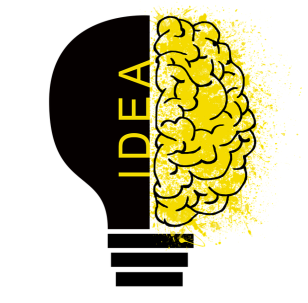 PROJETO DE CIRURGIAS ELETIVAS
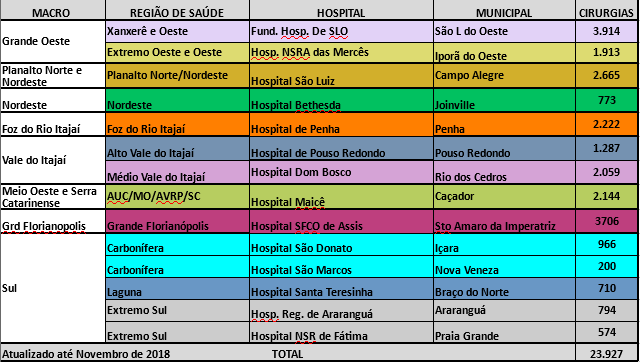 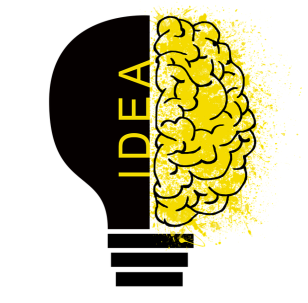 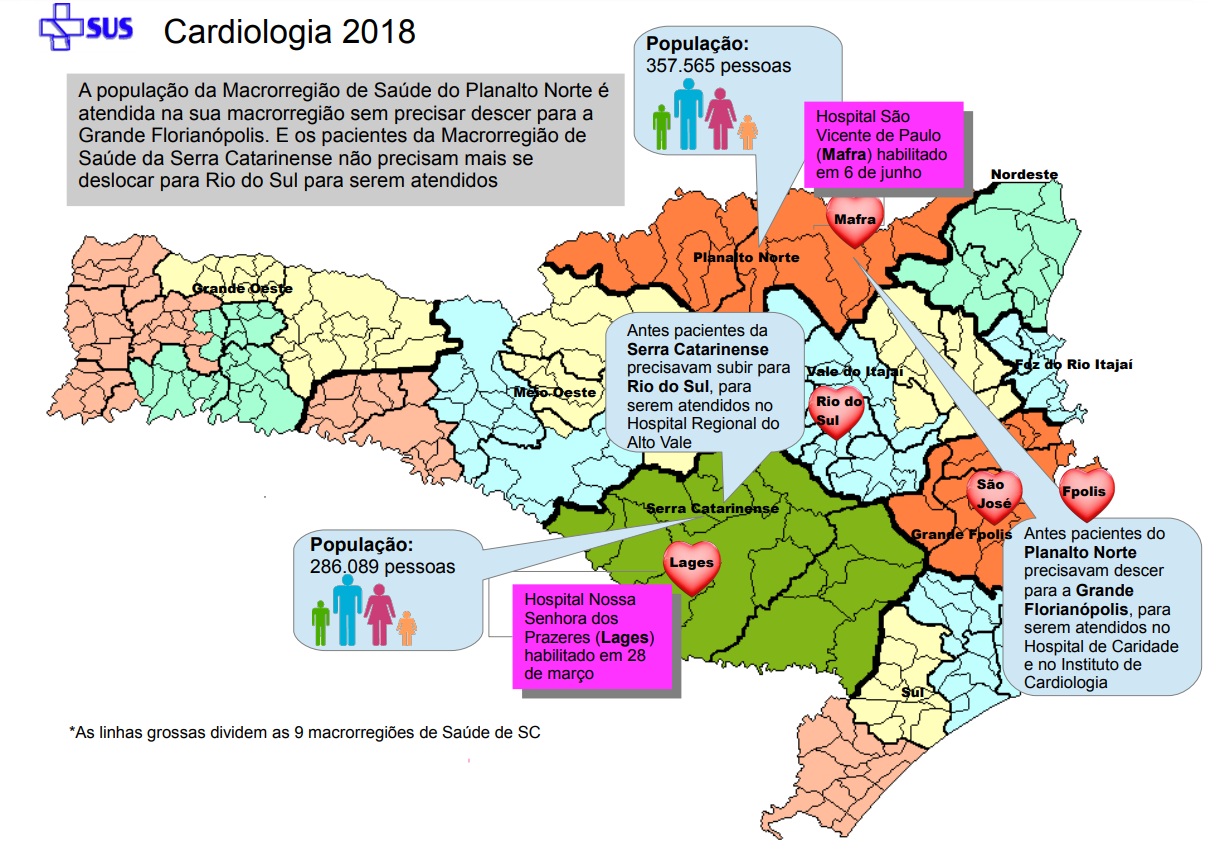 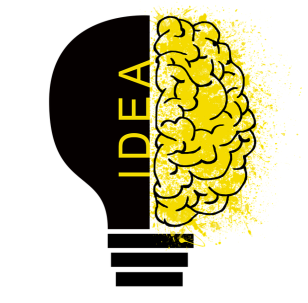 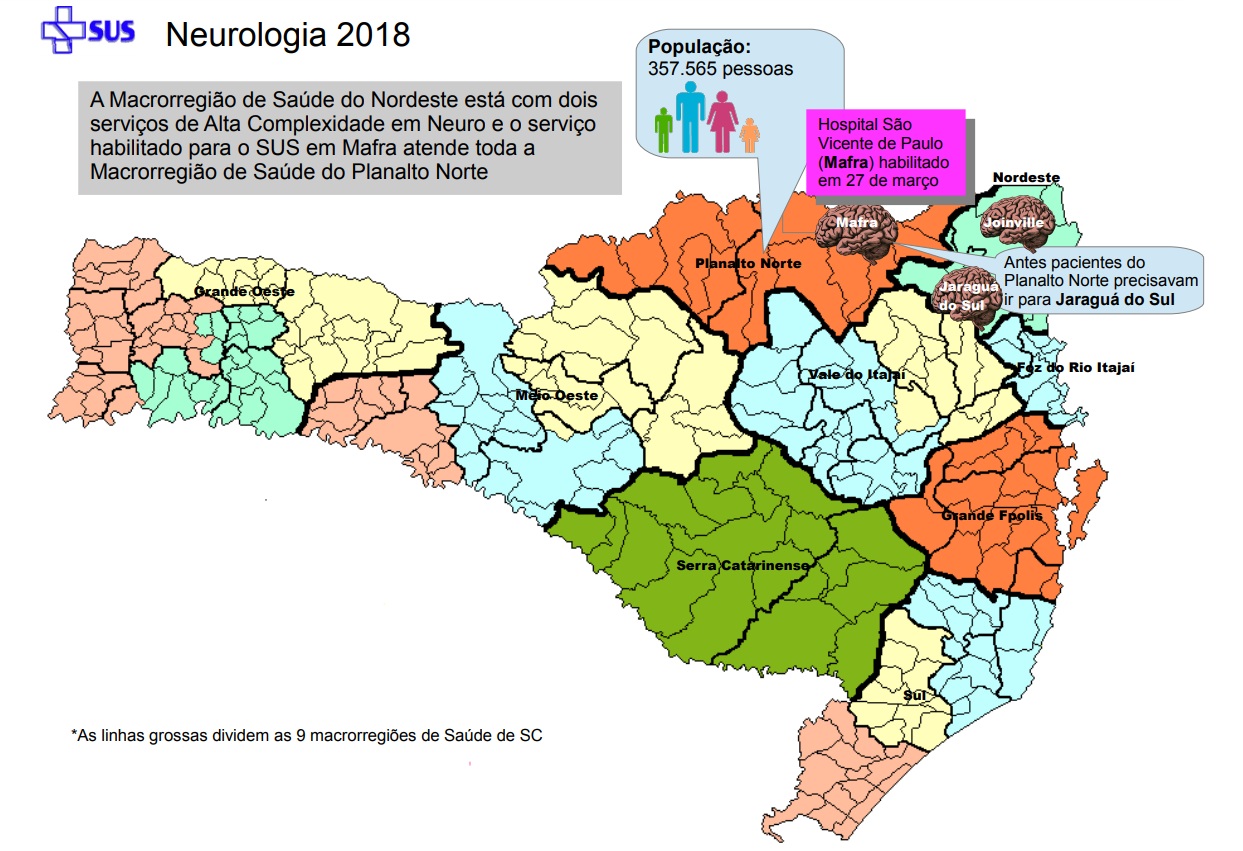 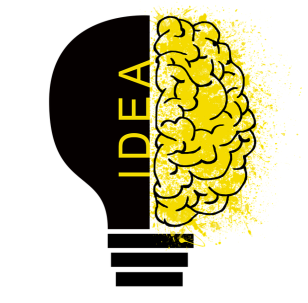 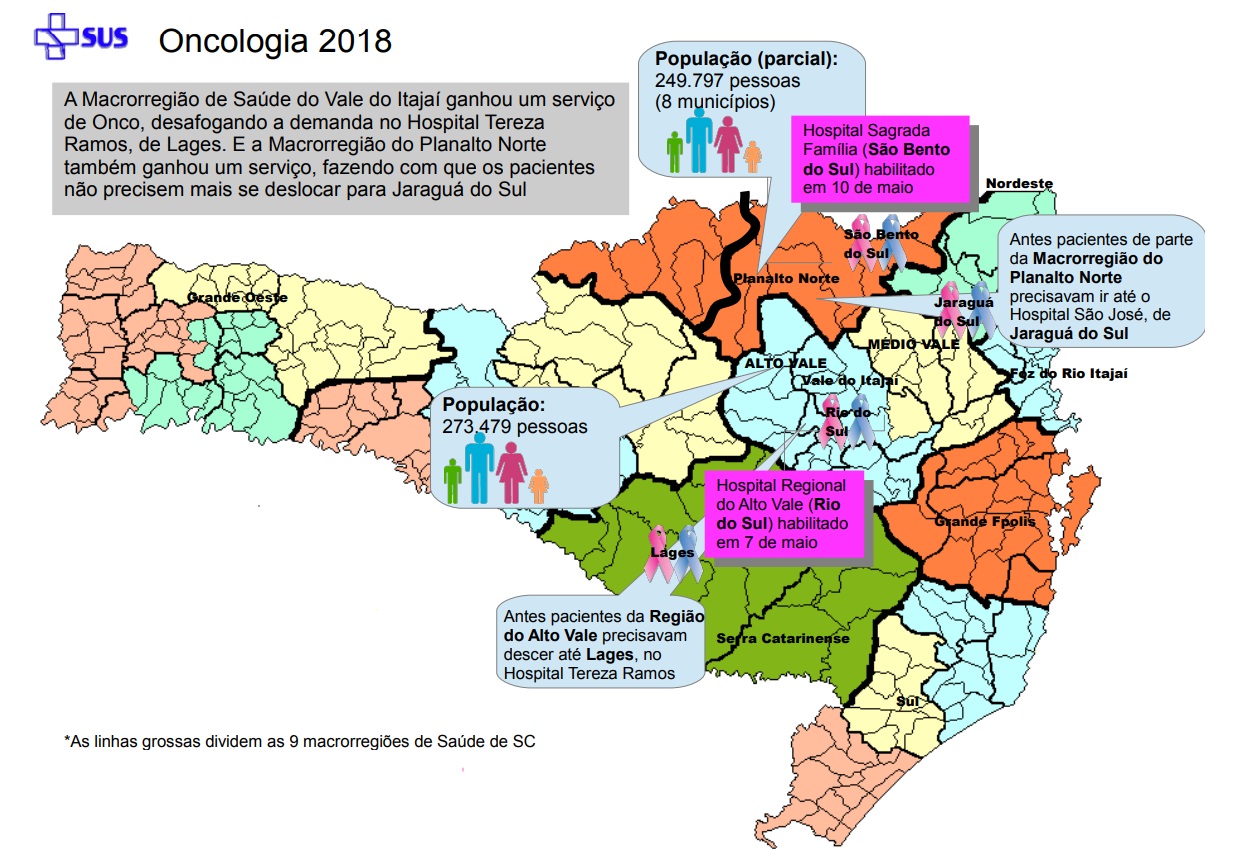 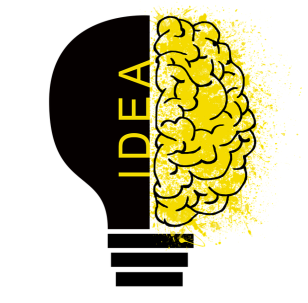 Nº DE AGENDAMENTOS 100% REGULADOS 
CENTRAL ESTADUAL DE REGULAÇÃO AMBULATORIAL – CERA 2011-2018
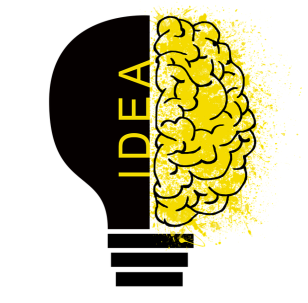 Fonte: Sisreg/SUR 19/09/2018
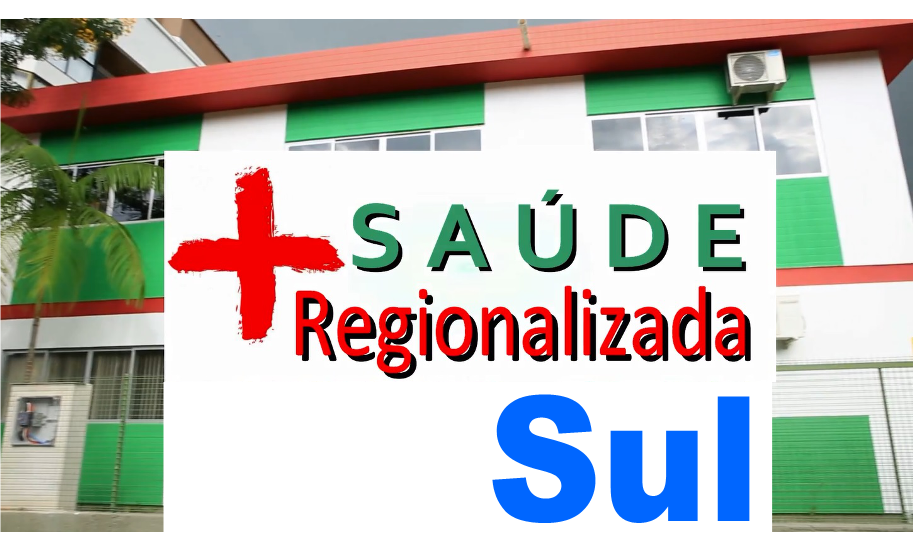 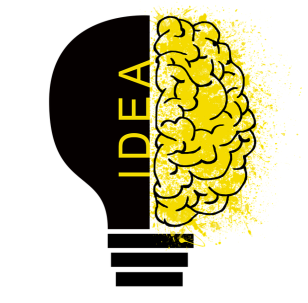 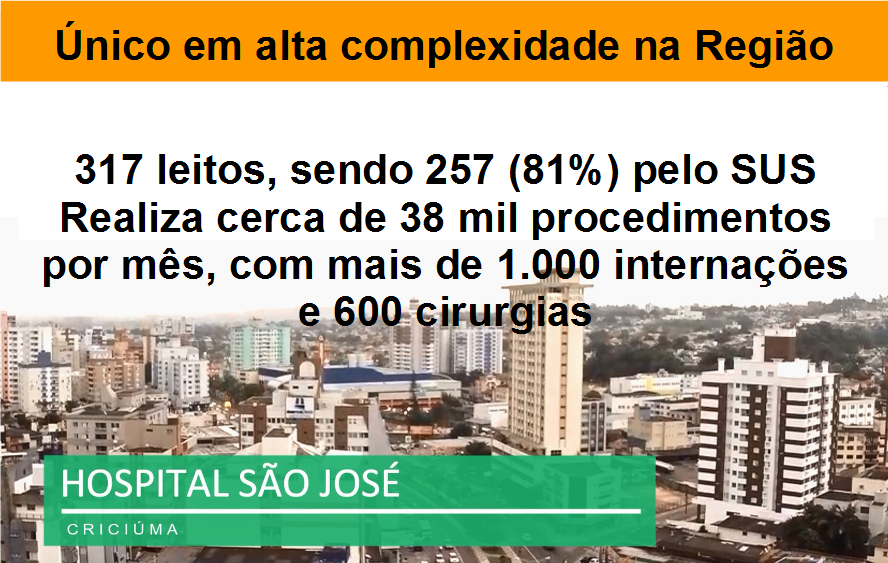 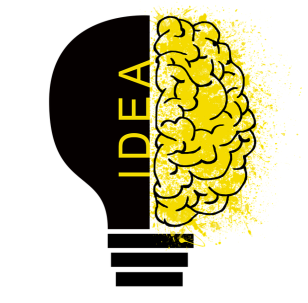 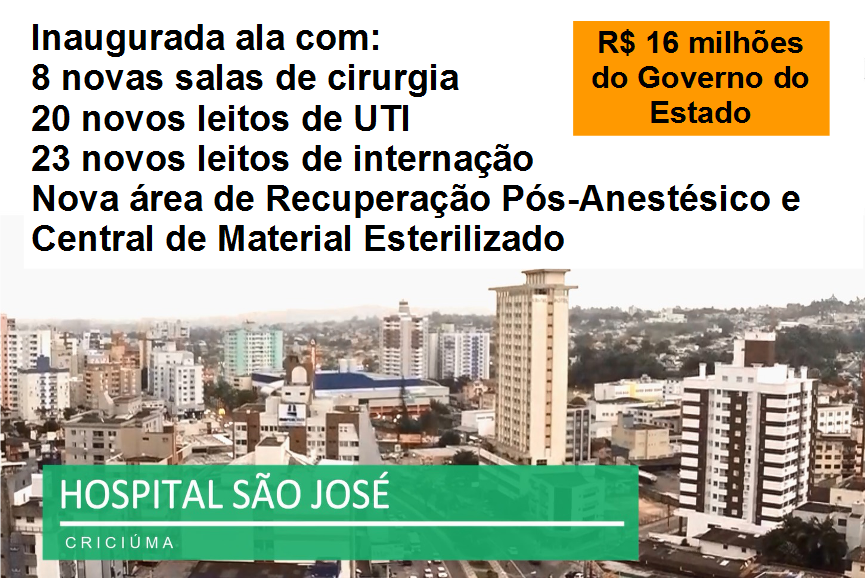 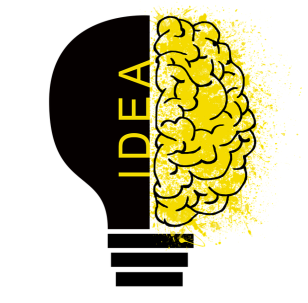 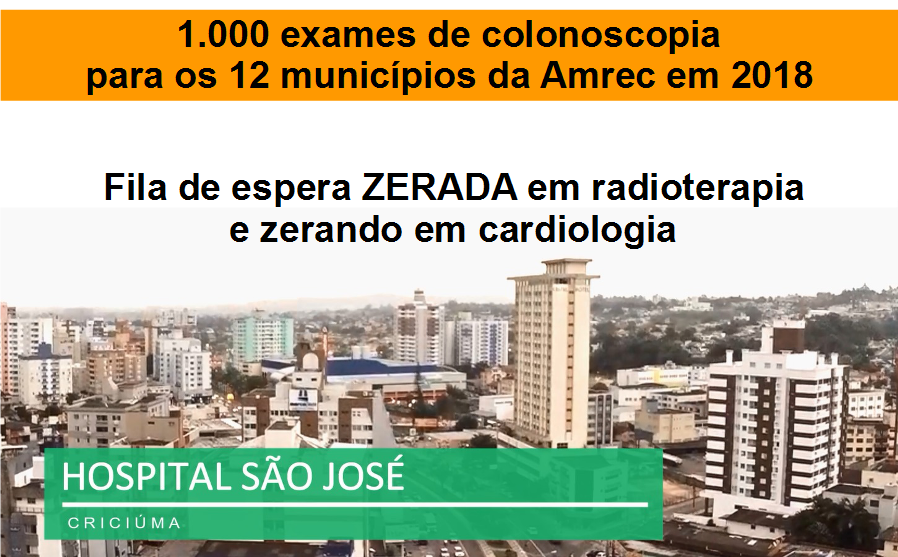 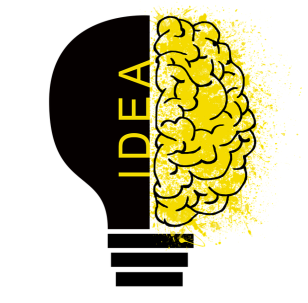 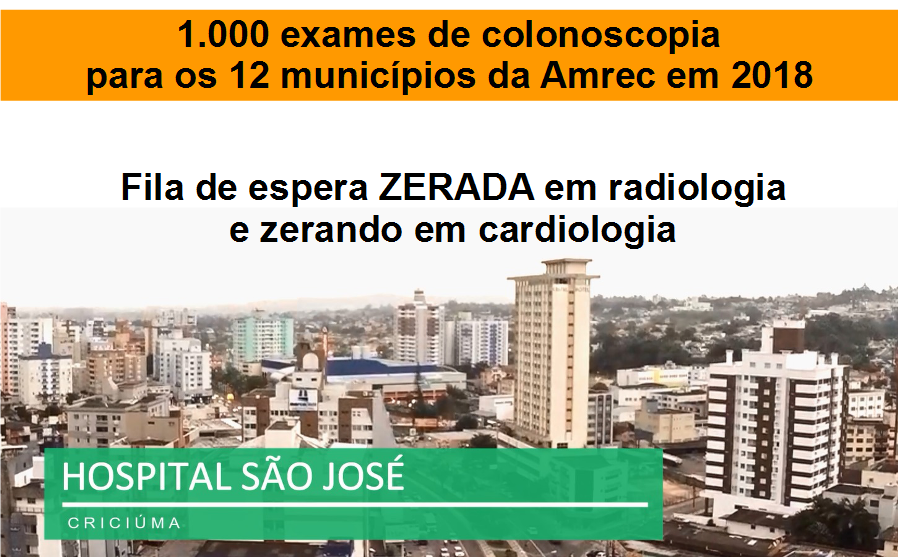 Quitado cerca de R$ 20 milhões em dívidas do governo estadual com o HSJ, deixando 100% pagos os valores referentes a 2018
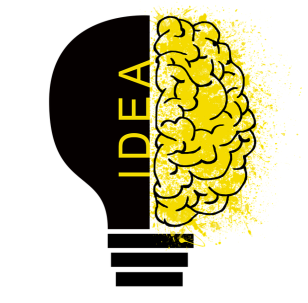 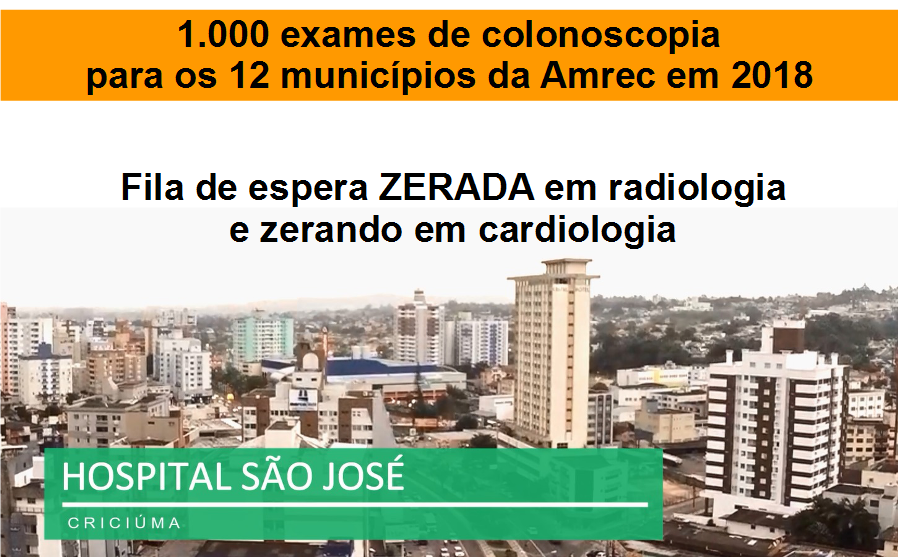 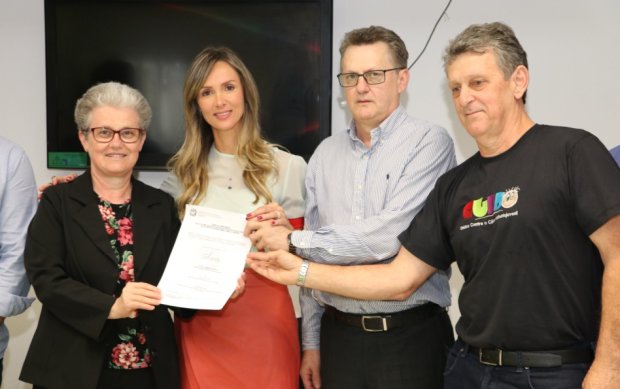 Termo de Compromisso de Alta Complexidade de Oncologia Pediátrica 

* Hospital Referencia em todo o Sul do Estado
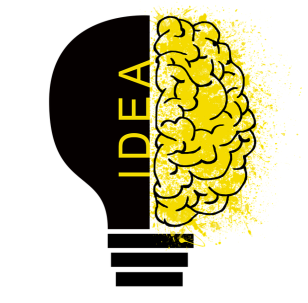 HOSPITAL MATERNO INFANTIL SANTA CATARINA
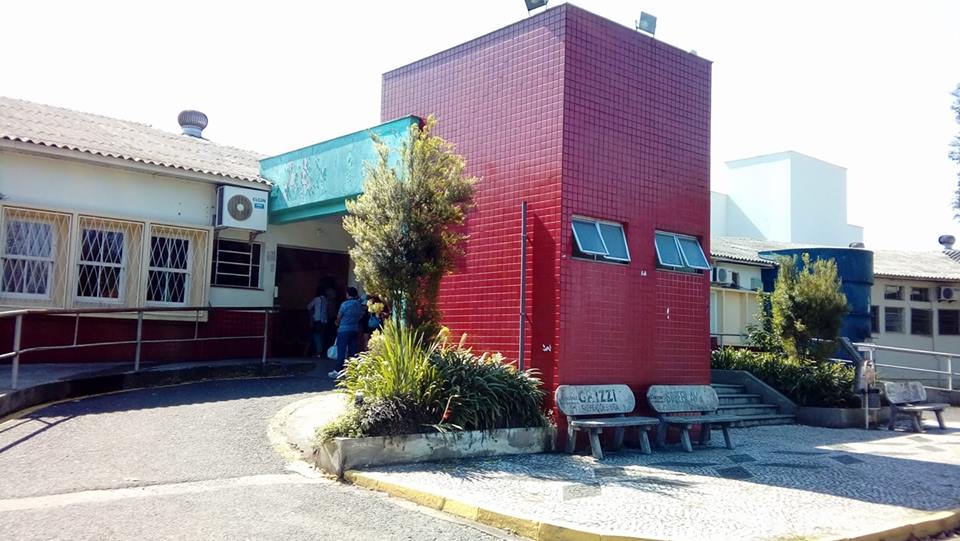 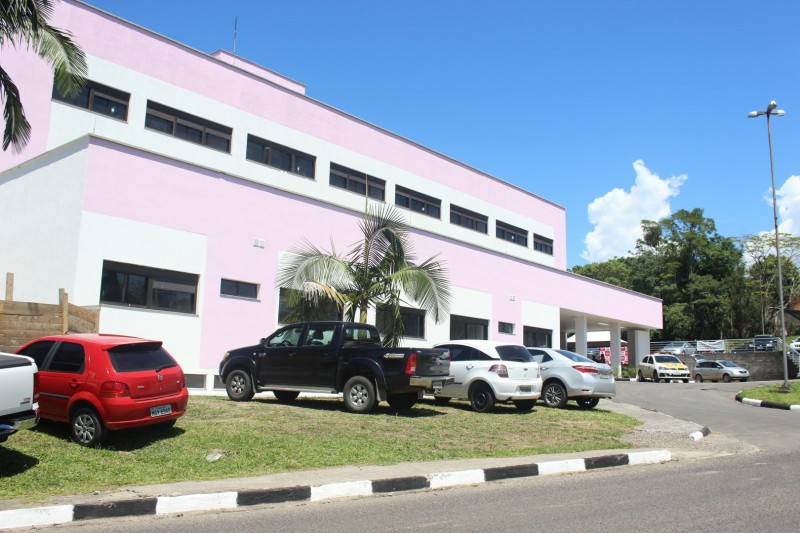 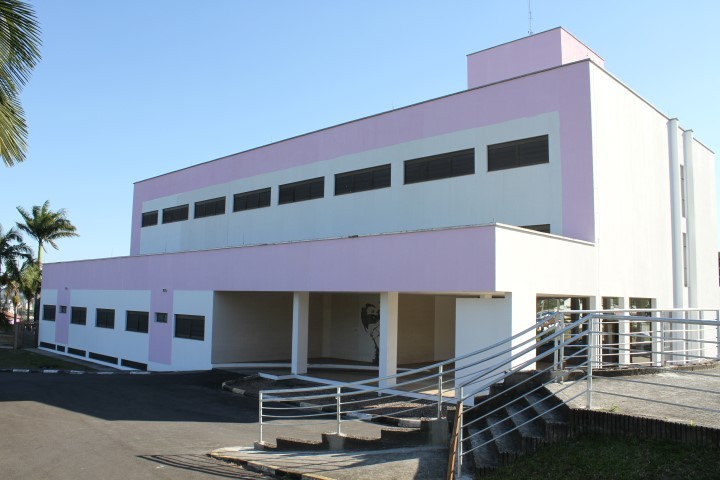 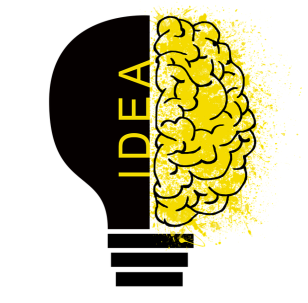 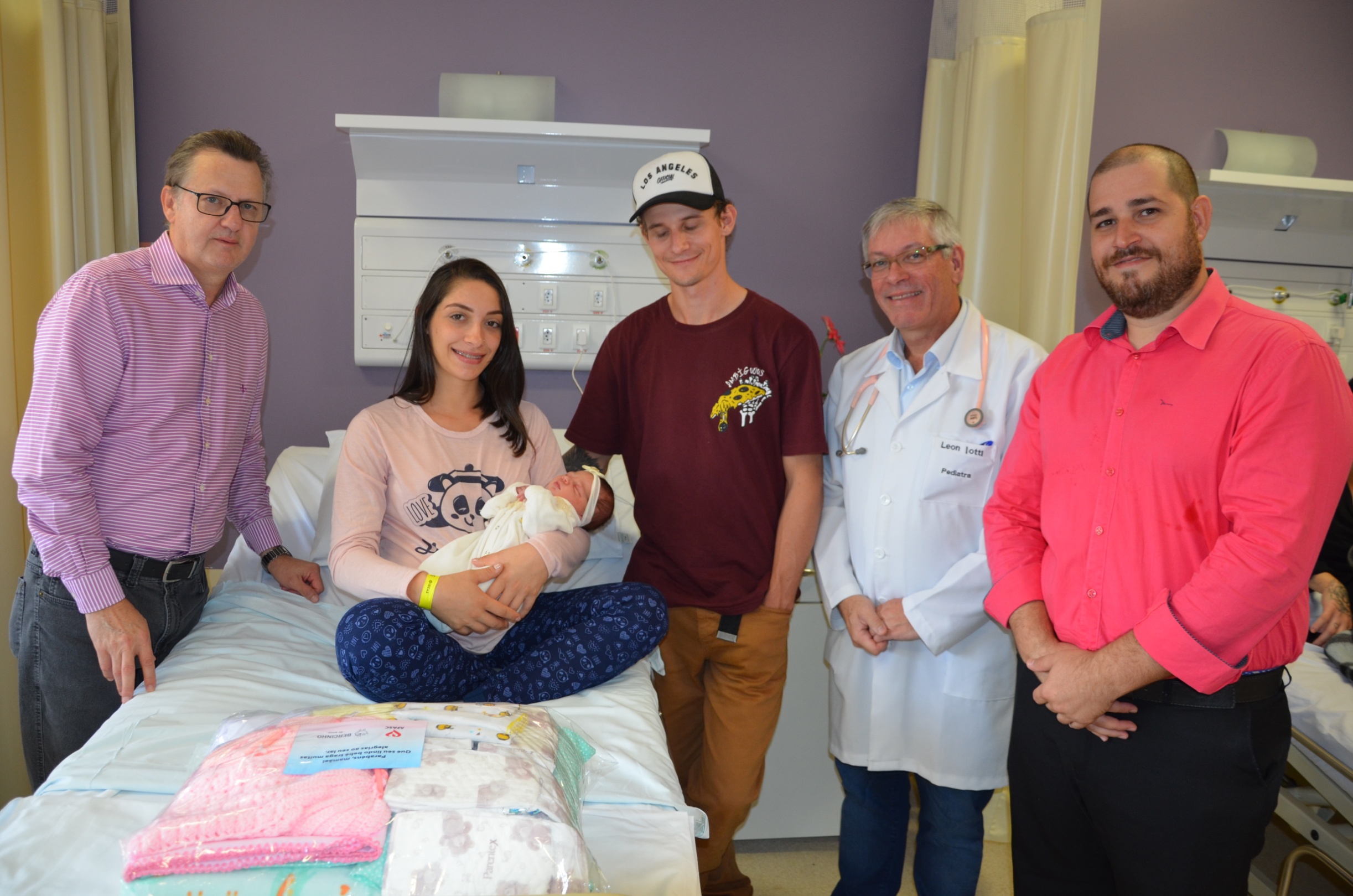 HOSPITAL MATERNO INFANTIL MILÉSIMO PARTO
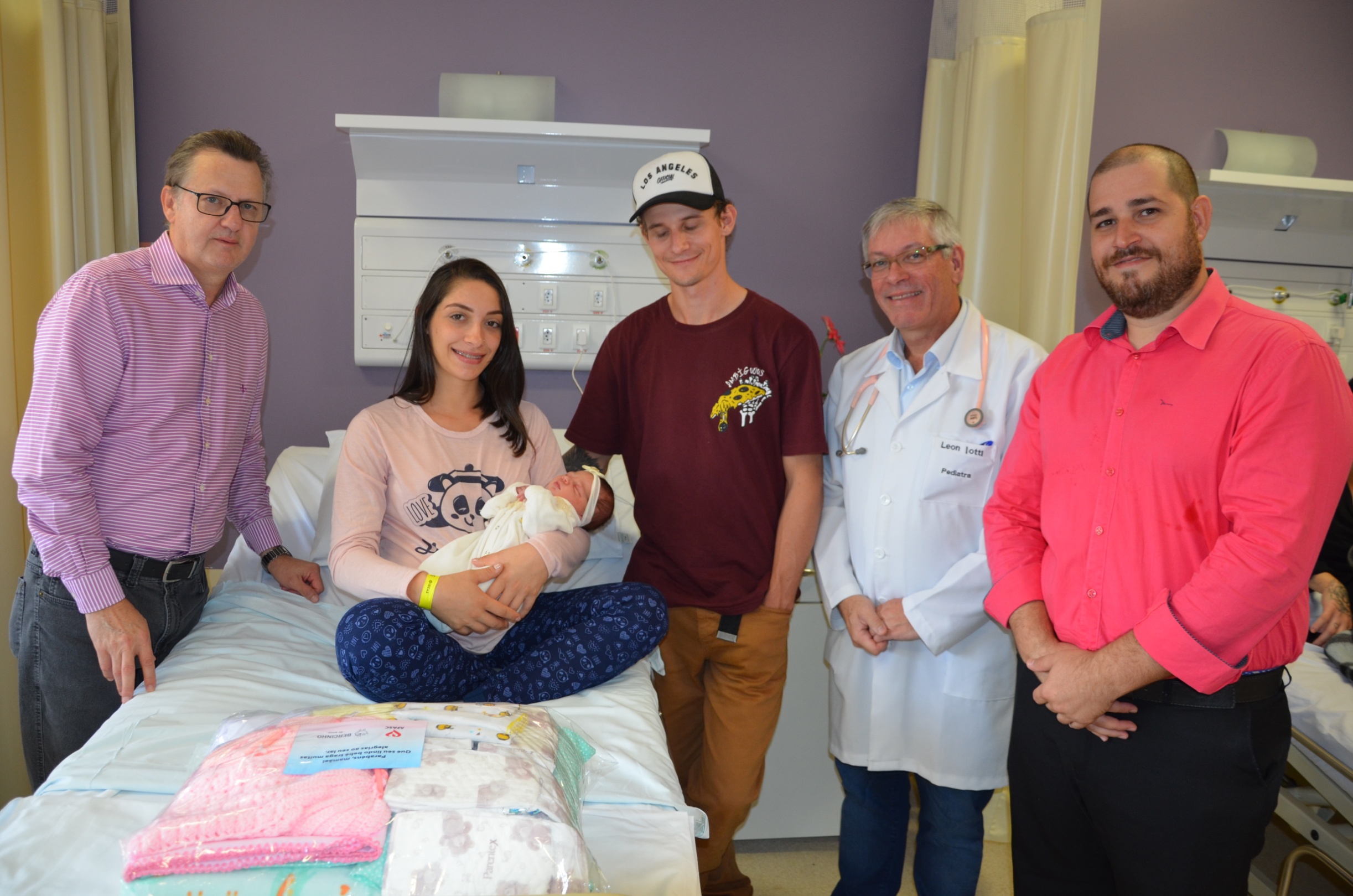 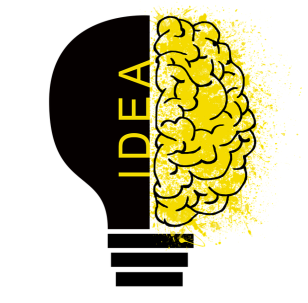 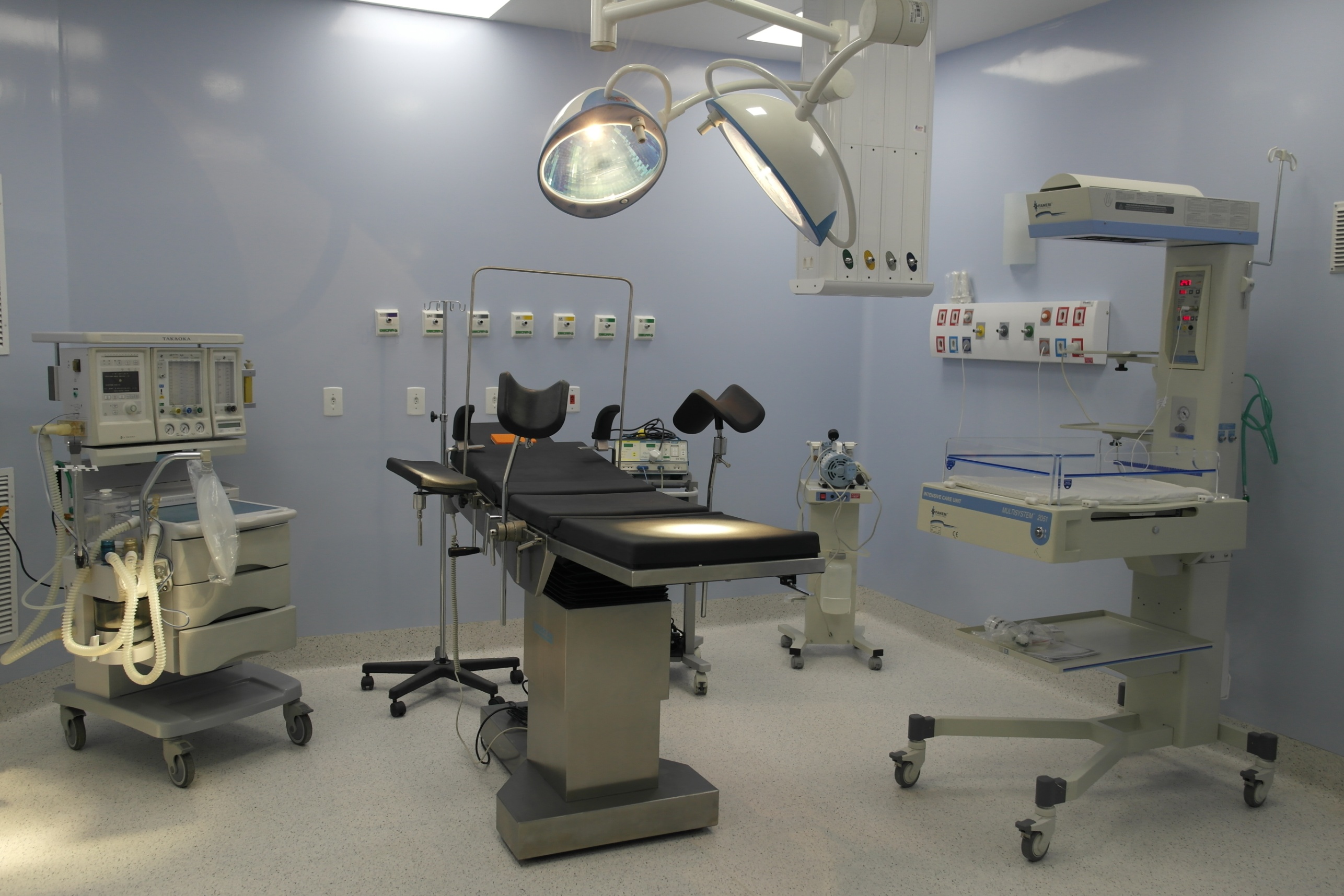 Hospital Materno-Infantil Santa Catarina
Inaugurada a reforma e ampliação. 
Conta agora com maternidade e hospital infantil.
O investimento total passa dos R$ 5 milhões.
Mais 109 leitos.
Estado assumiu o custeio mensal de R$ 3,2 milhões
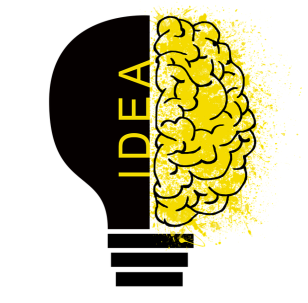 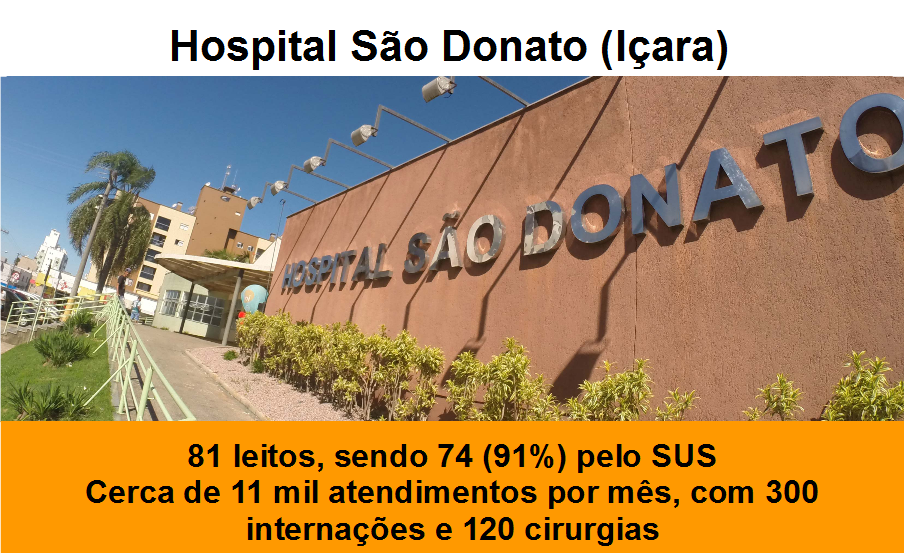 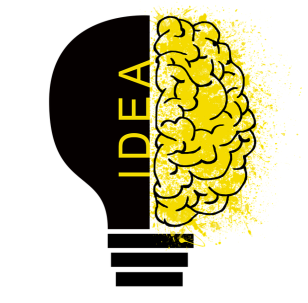 Hospital São Donato (Içara)
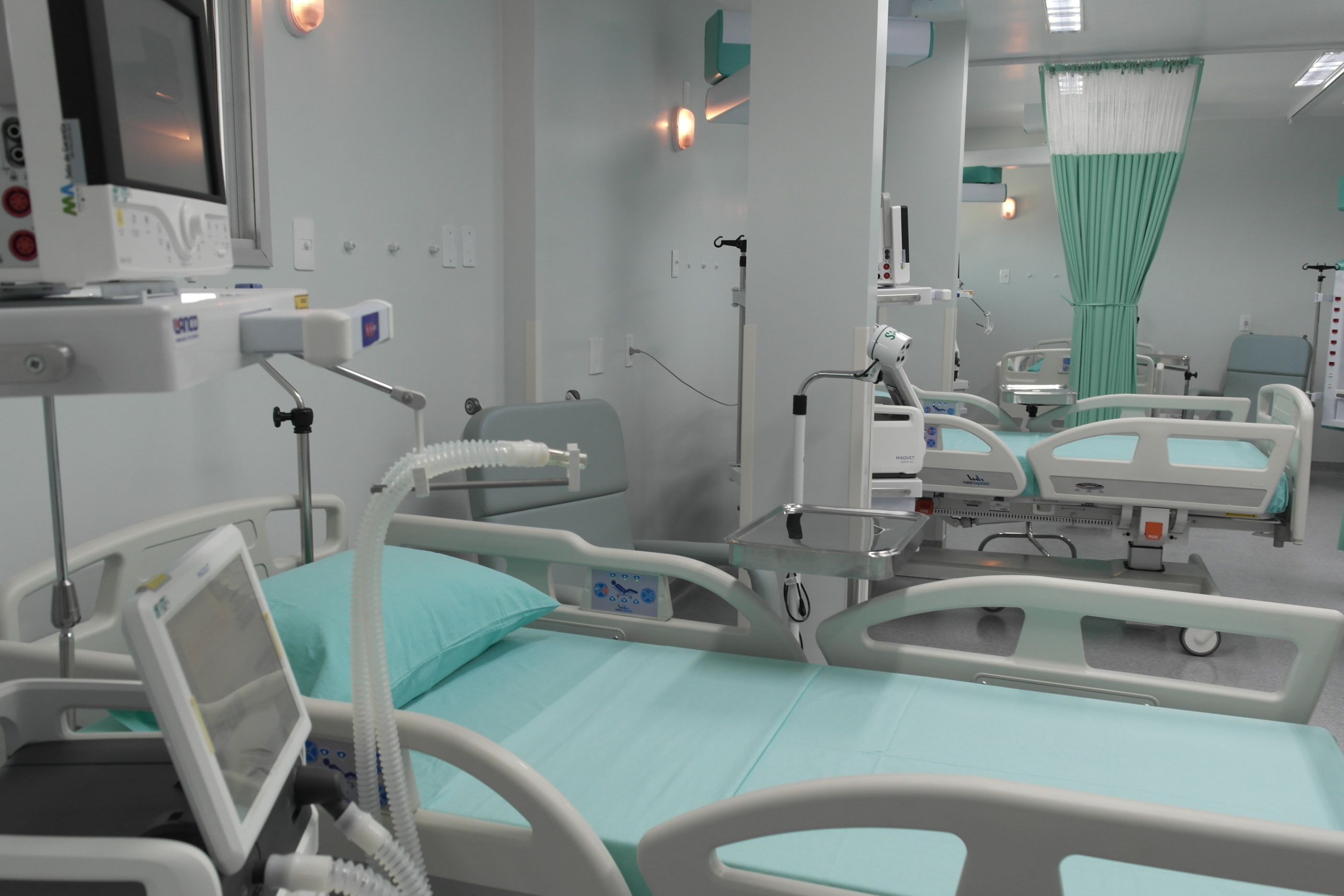 Inauguração da obra da UTI com CME.
Ampliou para 91 leitos, sendo 10 de UTI.
Investimento de R$ 1.404.869,92 na obra e R$ 600 mil para aquisição de ventiladores pulmonares e monitores
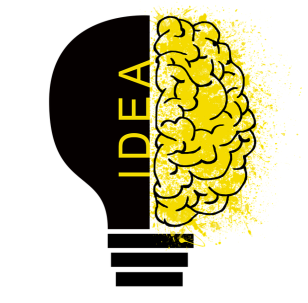 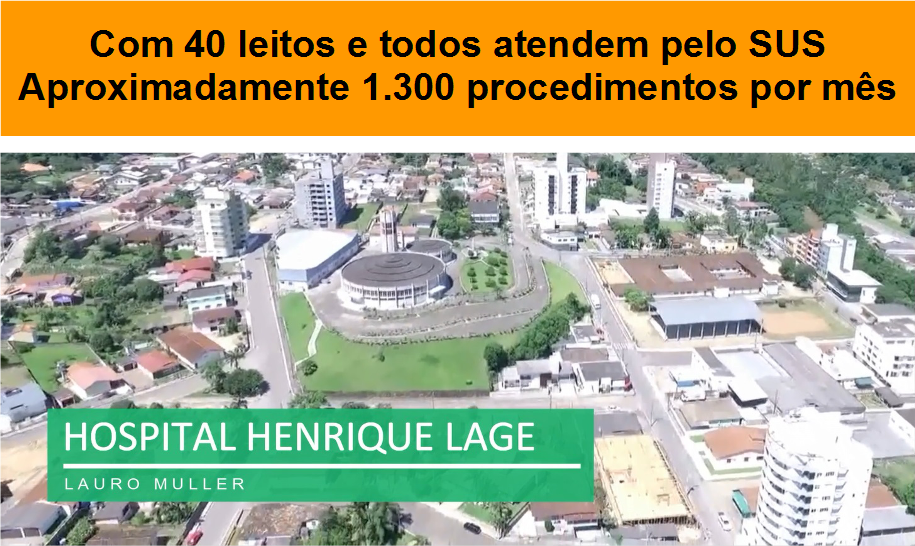 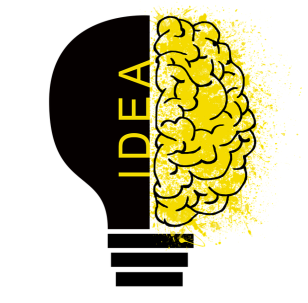 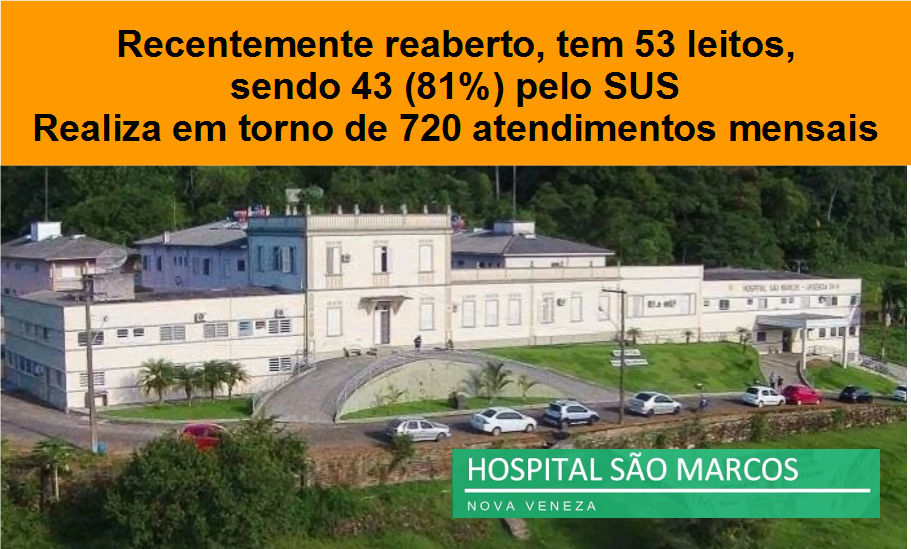 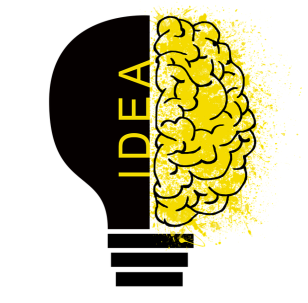 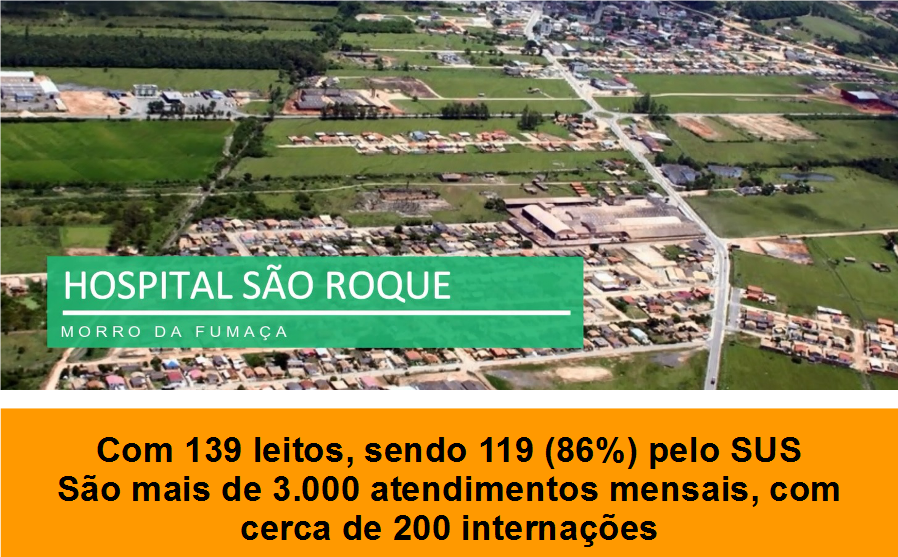 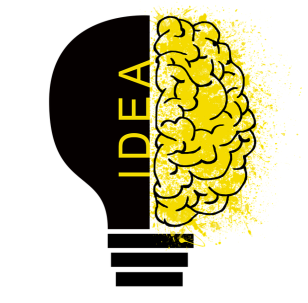 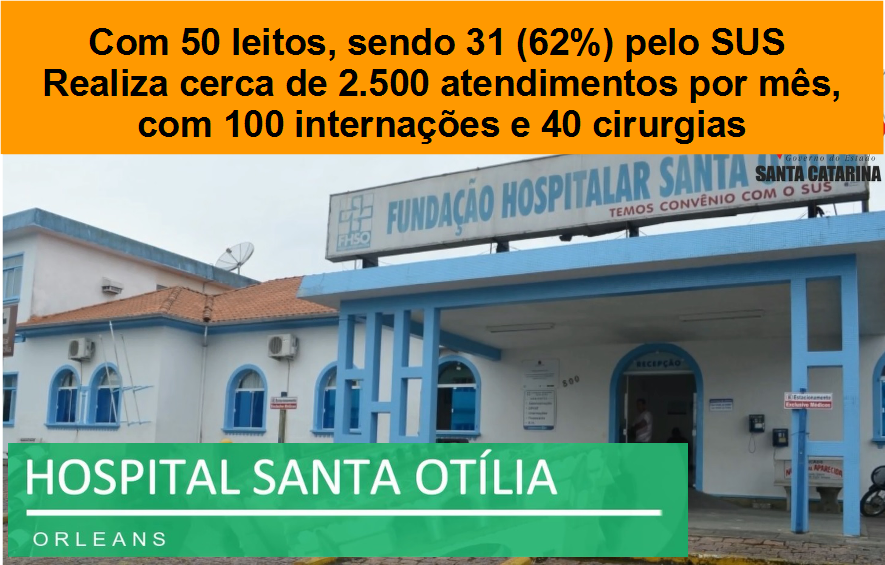 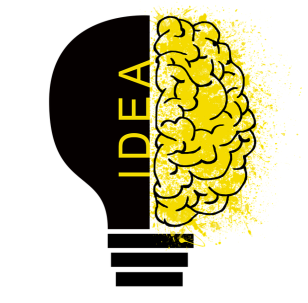 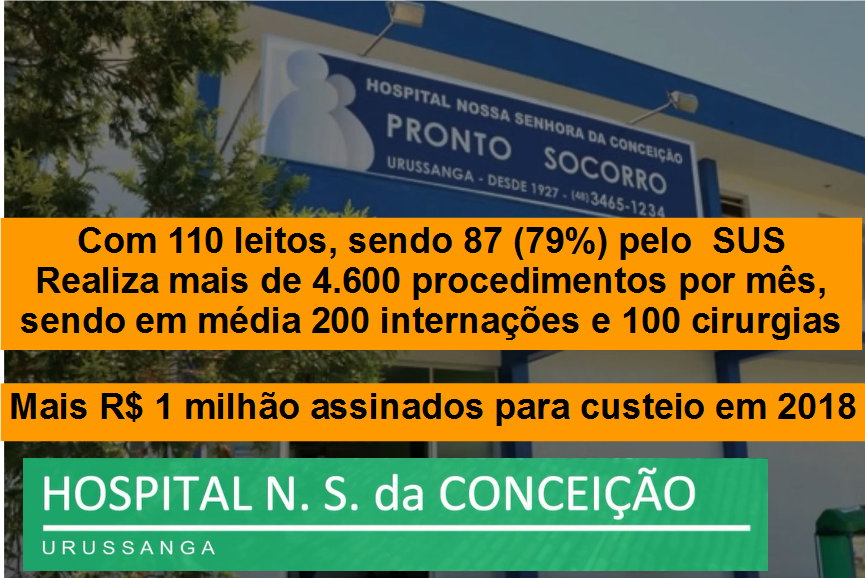 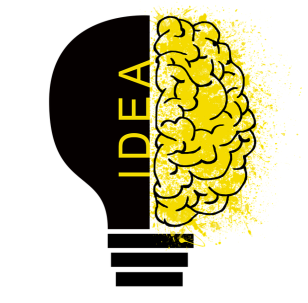 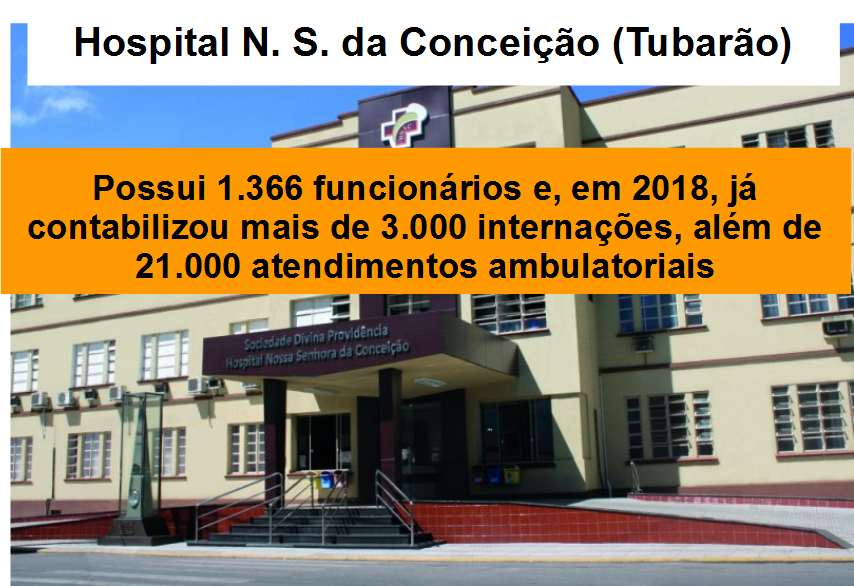 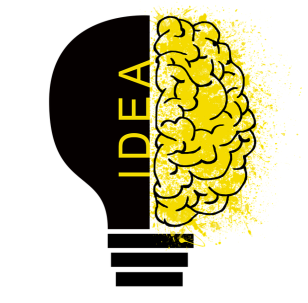 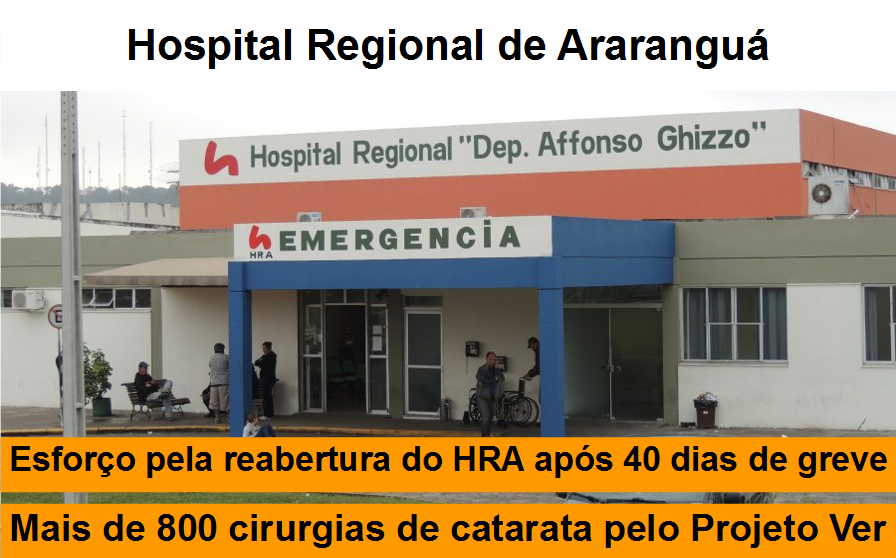 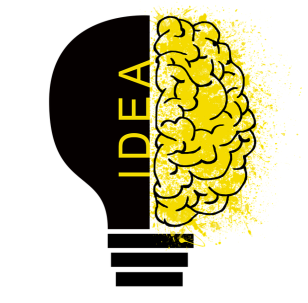 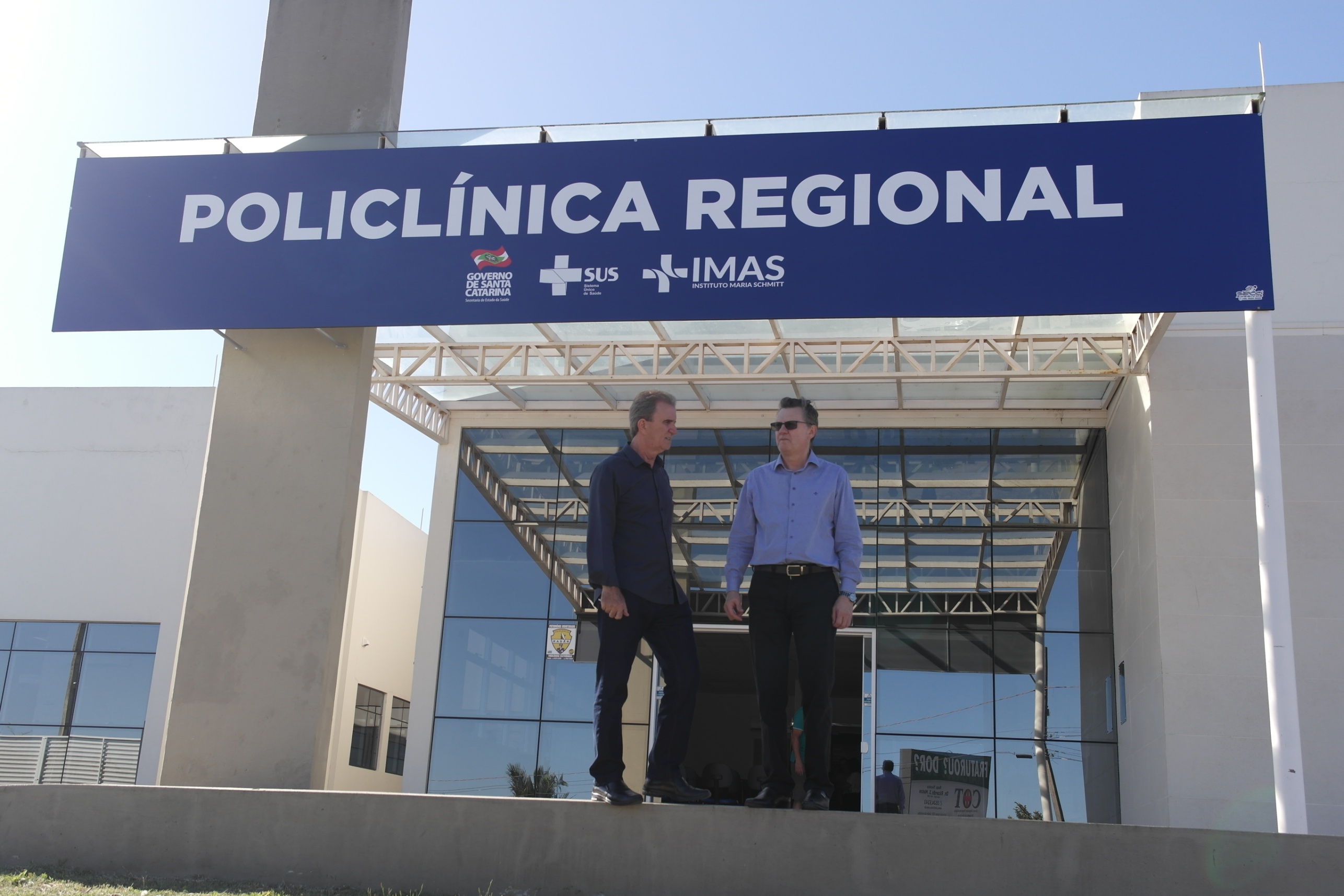 Araranguá - R$ 9 milhões construção e R$ 3 milhões em equipamentos. Referência para toda a Macrorregião Sul em oftalmologia, além de atender cirurgia geral, ortopedia, cirurgia pediátrica, vascular, ginecologia e obstetrícia, fonoaudiologia, nutrição, psicologia, infectologia, anestesiologia, cirurgia bucomaxilofacial, urologia e  pneumologia
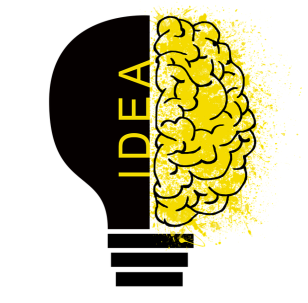 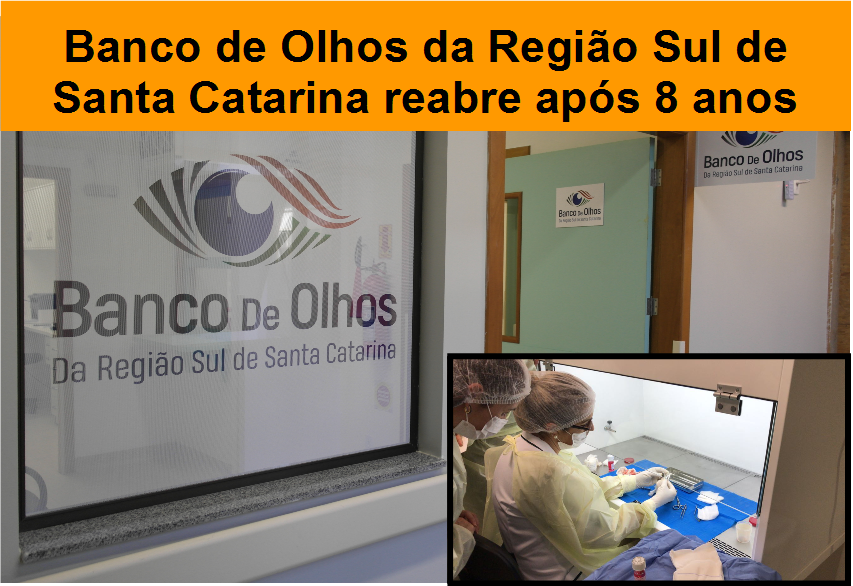 Iniciado processo para que o Sul do Estado tenha serviço de transplante de córneas pelo SUS
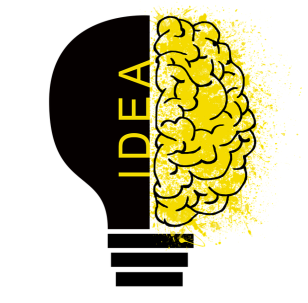 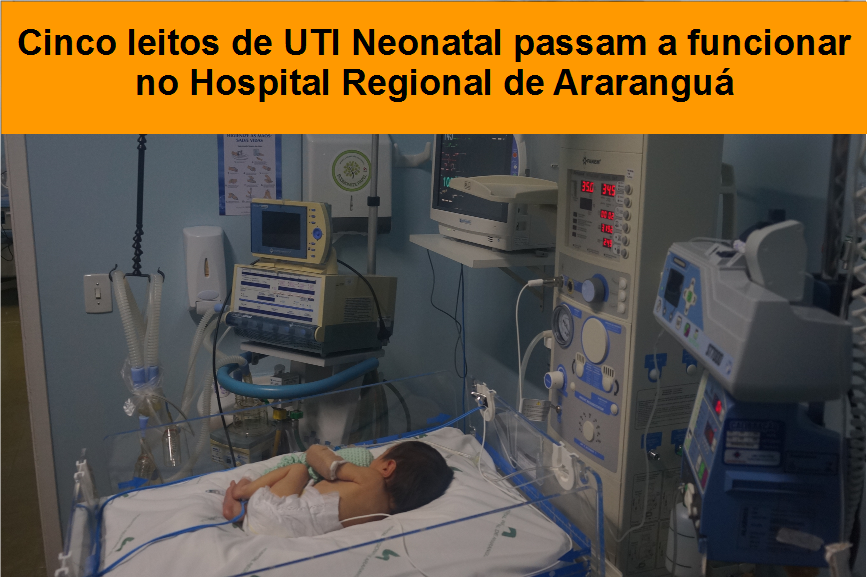 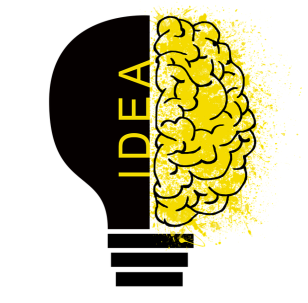 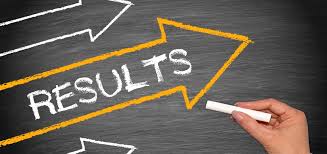 * PLANEJAMENTO
* DIAGNÓSTICO
* INDICADORES
* EQUIPE MOTIVADA E QUALIFICADA
* FOCO NOS RESULTADOS
* TRANSFORMAR ATRAVÉS DE REALIZAÇÕES  MELHOR QUALIDADE DE VIDA DAS PESSOAS
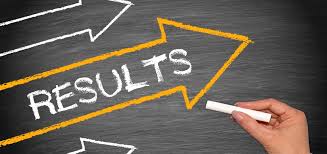 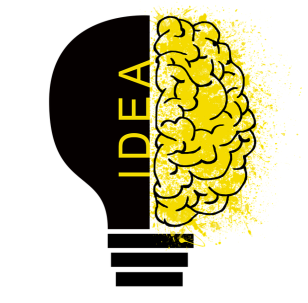 EMPRESA PRIVADA LUCRO
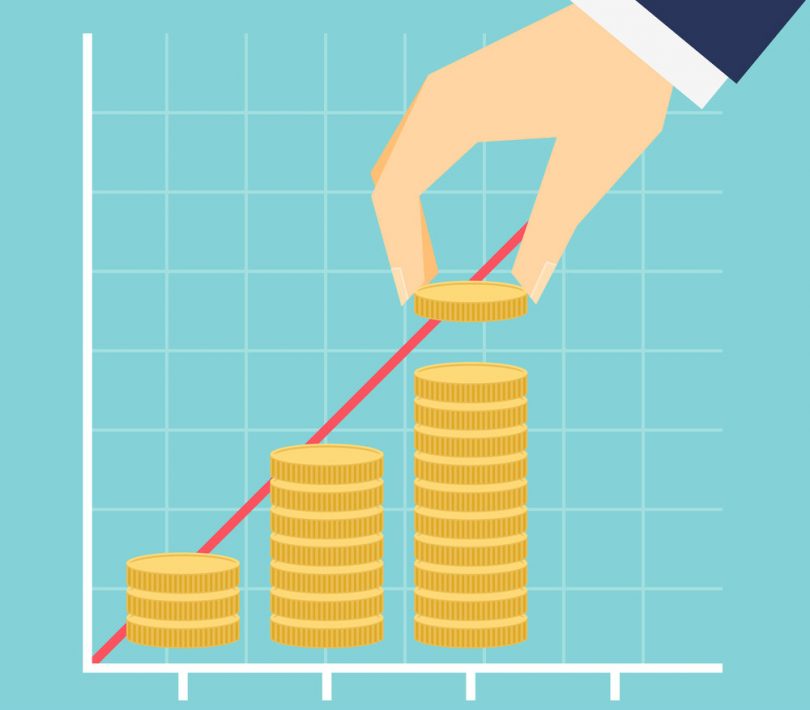 EMPRESA PUBLICA BEM ESTAR DO CIDADÃO
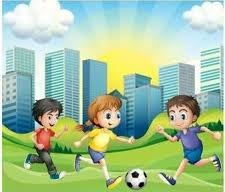 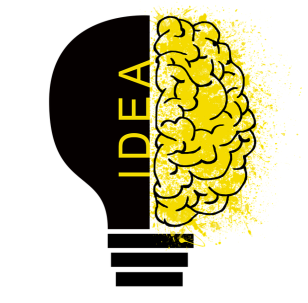 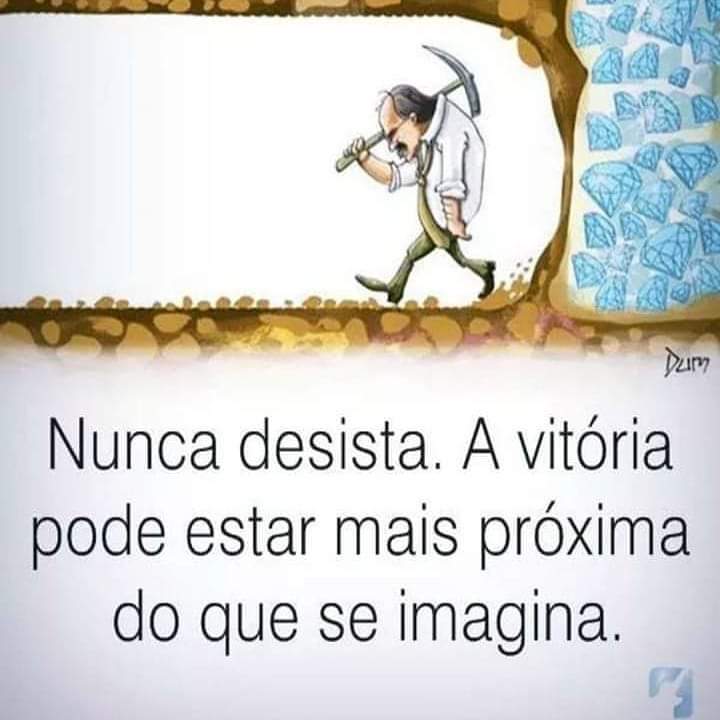 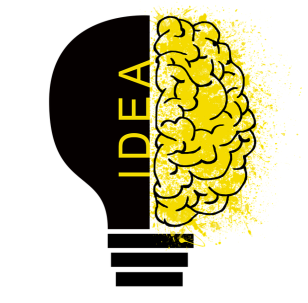 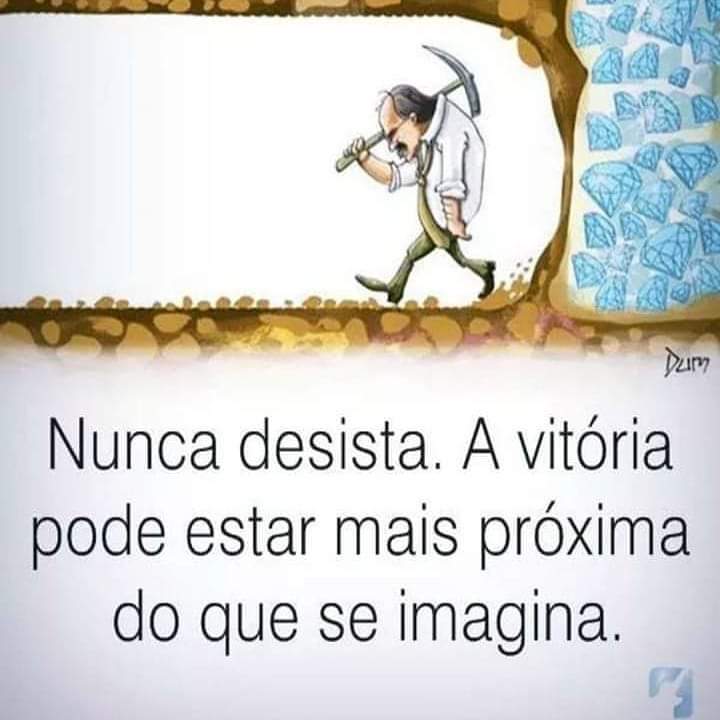 OBRIGADO!
Acélio Casagrande
Secretário Executivo
secretarioexecutivo@amrec.com.br
Associação dos  Municípios
da Região Carbonífera - AMREC
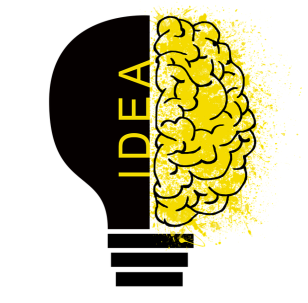